안드로이드
By THIRTY
지난 강의
안드로이드를 개발하기 위해서는 

JDK와 (                      ) 라는 이름의 IDE

 그리고 테스트를 위한 AVD가 필요하다
안드로이드 스튜디오
지난 강의
어플리케이션의 정적인 디자인하는 파일은

(                          ) 이다.
activity_main.xml
지난 강의
어플리케이션의 동적인 이벤트 처리하는 파일은

(                          ) 이다.
MainActivity.java
지난 강의
C언어 main 함수와 유사한 함수는 (                ) 이다
onCreate()
지난 강의
<LinearLayout>은 (                ) 의 형태로 내용물을 채운다
선형
지난 강의
글자를 표시하는 기능을 가진 뷰는 (           ) 이다
TextView
지난 강의
<LinearLayout> 에서 방향성을 의미하는 속성은

(           ) 이다
orientation
카운트 프로그램 (activity_main.xml)
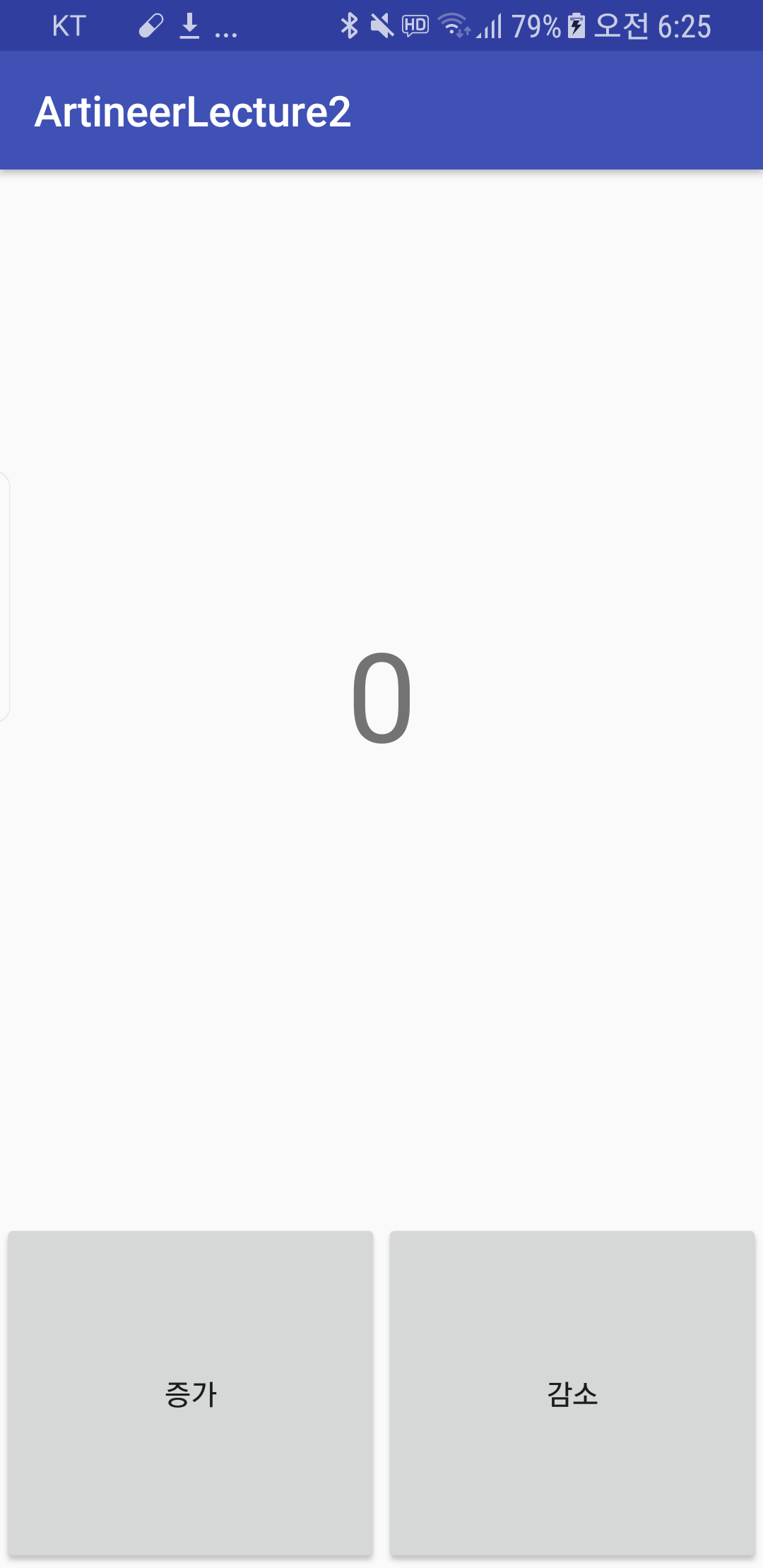 학습목표 (activity_main.xml)


<LinearLayout>의 중첩

<TextView>

<Button>

android:layout_weight

android:id
카운트 프로그램 (activity_main.xml)
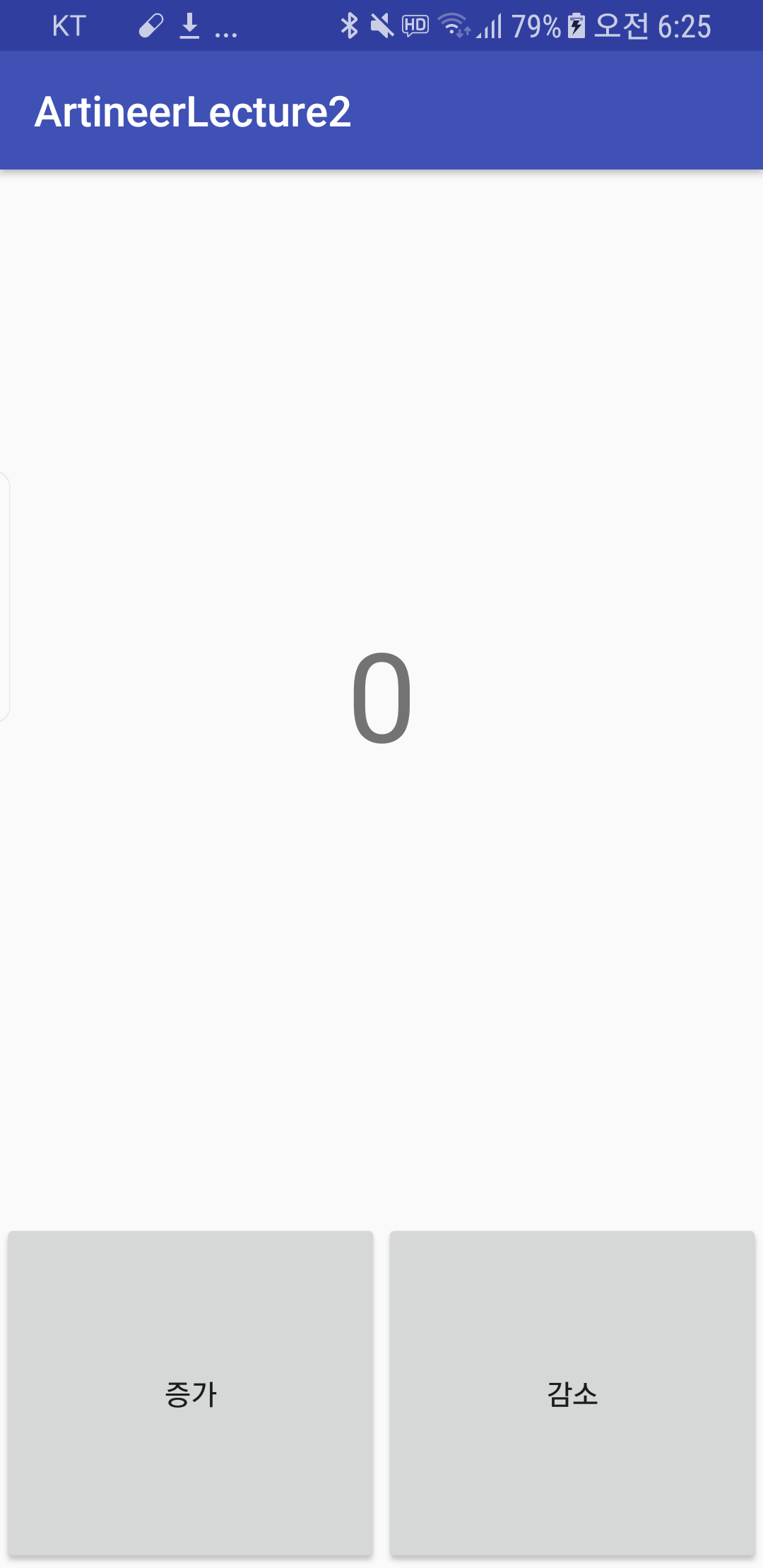 TextView
LinearLayout
Button
Button
카운트 프로그램 (activity_main.xml)
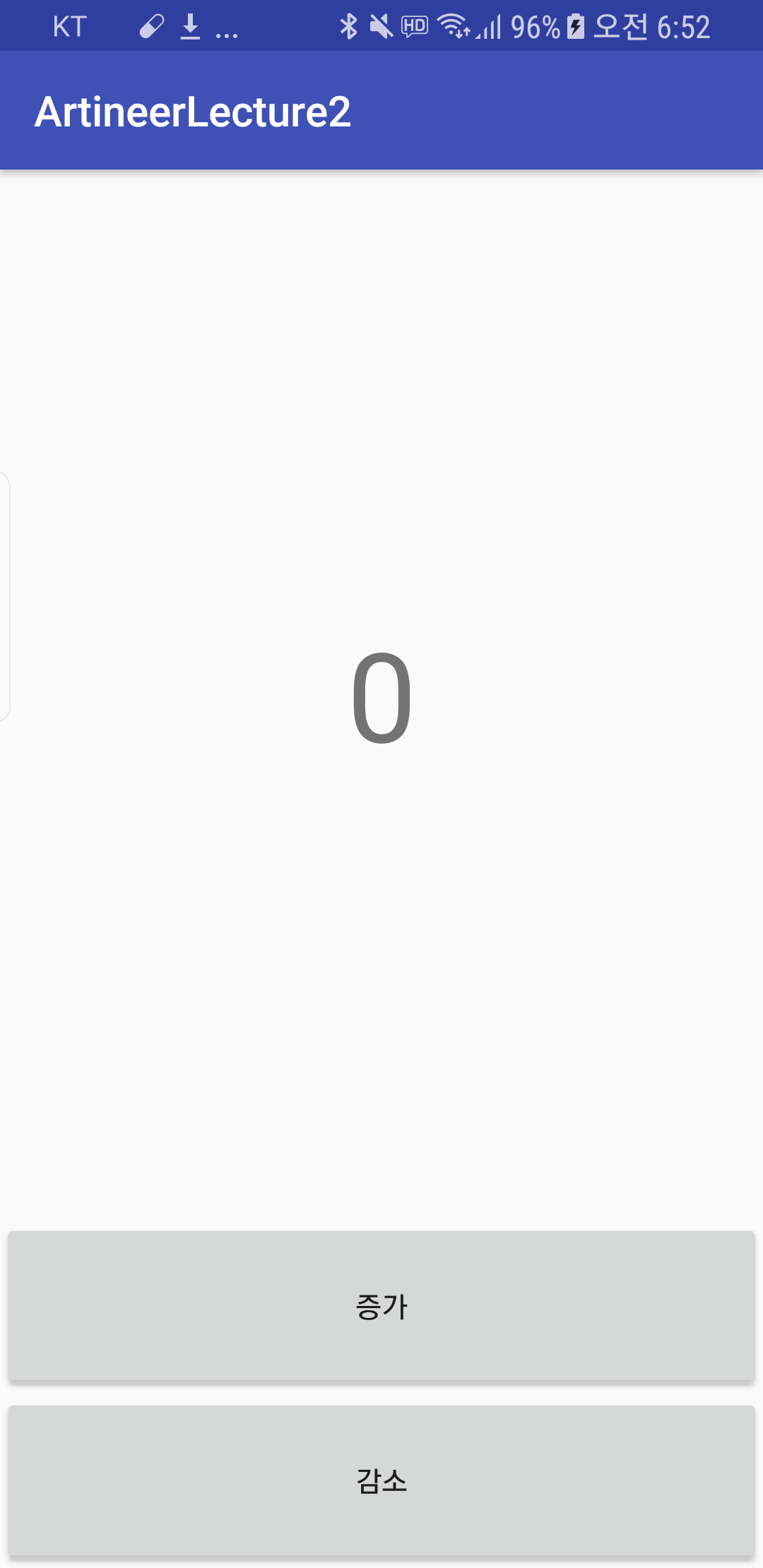 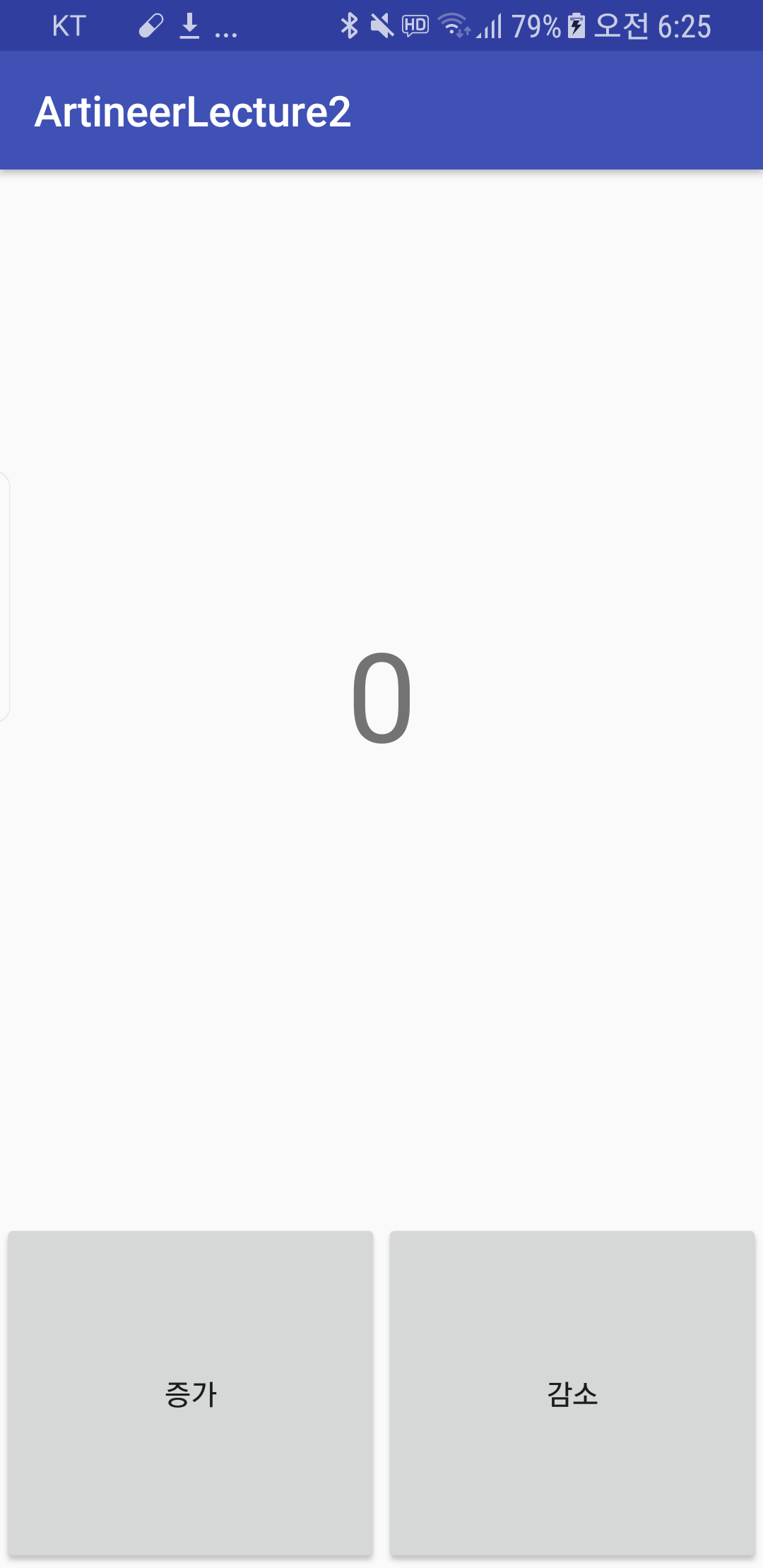 ?
LinearLayout 중첩하자
카운트 프로그램 (activity_main.xml)
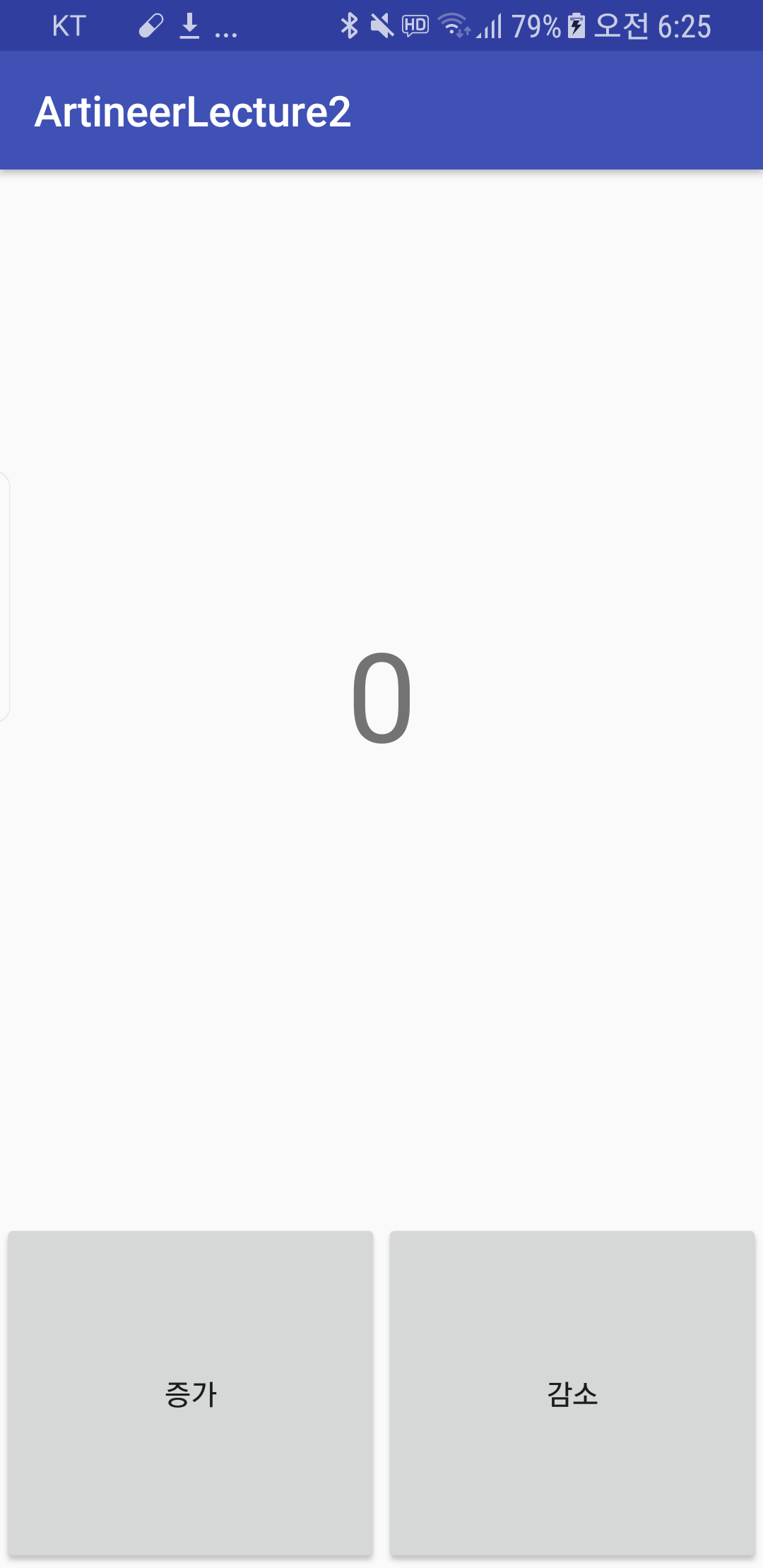 2개의 LinearLayout을 중첩


전체 액티비티의 뷰(항목)들을 담고있는 초록색 <LinearLayout>


초록색 <LinearLayout> 안에서 버튼 두개의 뷰(항목)들을 담고있는 주황색 <LinearLayout>

초록색 <LinearLayout>의 orientation 속성 값은 ‘vertical’

주황색 <LineaeLayout>의 orientation 속성 값은 ‘horizontal’
카운트 프로그램 (activity_main.xml)
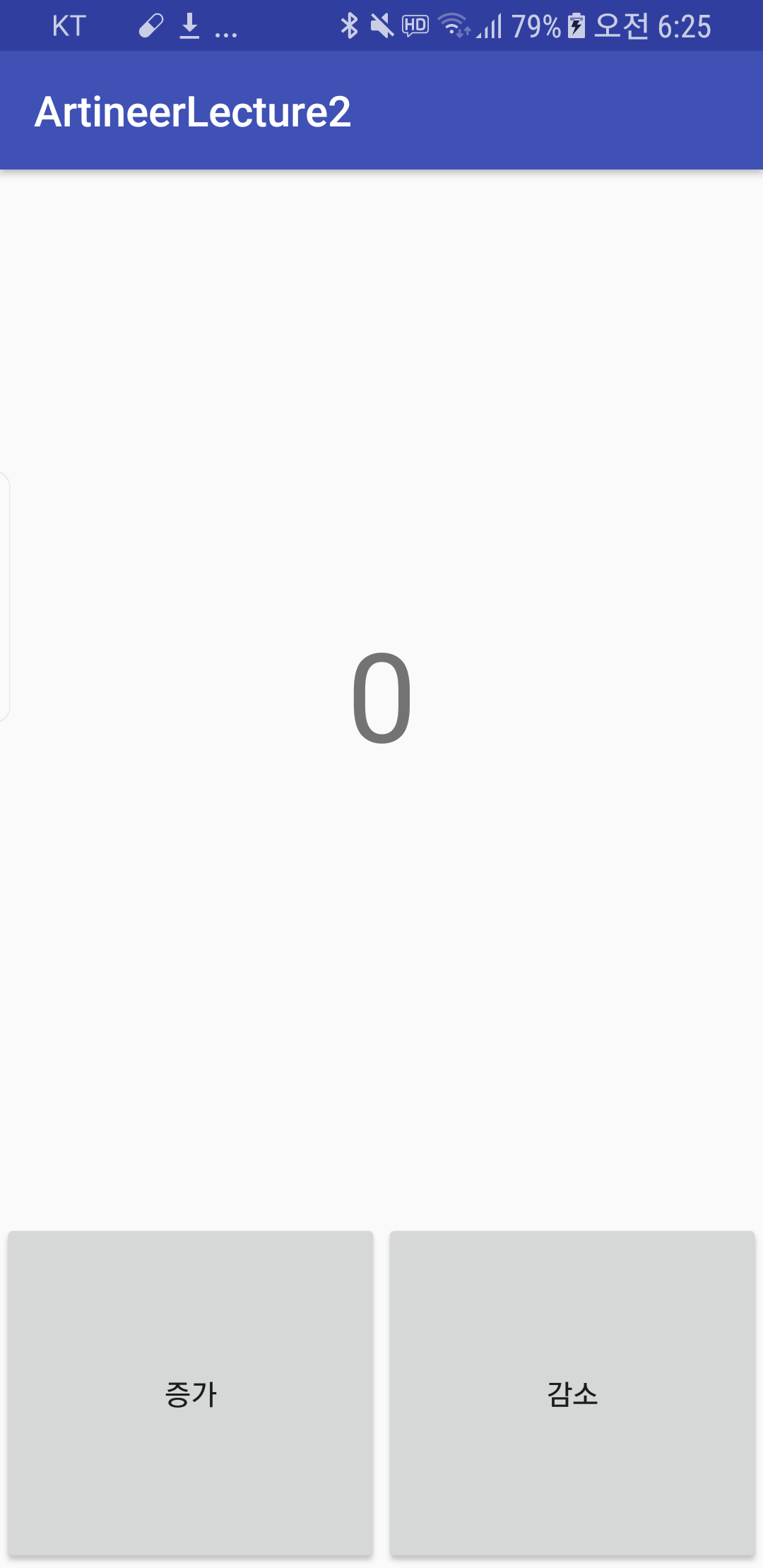 android:layout_weight 속성으로 크기 조절

android:layout_weight 속성으로 비율을 활용해 크기 조절이 가능하다

텍스트 뷰 크기 비율은 3

버튼들의 뷰 크기 비율은 1

layout_weight 속성을 할때의 주의할 점은 이 속성에 의해 리사이징 되는 값을 ‘0dp’ 로 두어야 안전.
3
1
카운트 프로그램 (activity_main.xml)
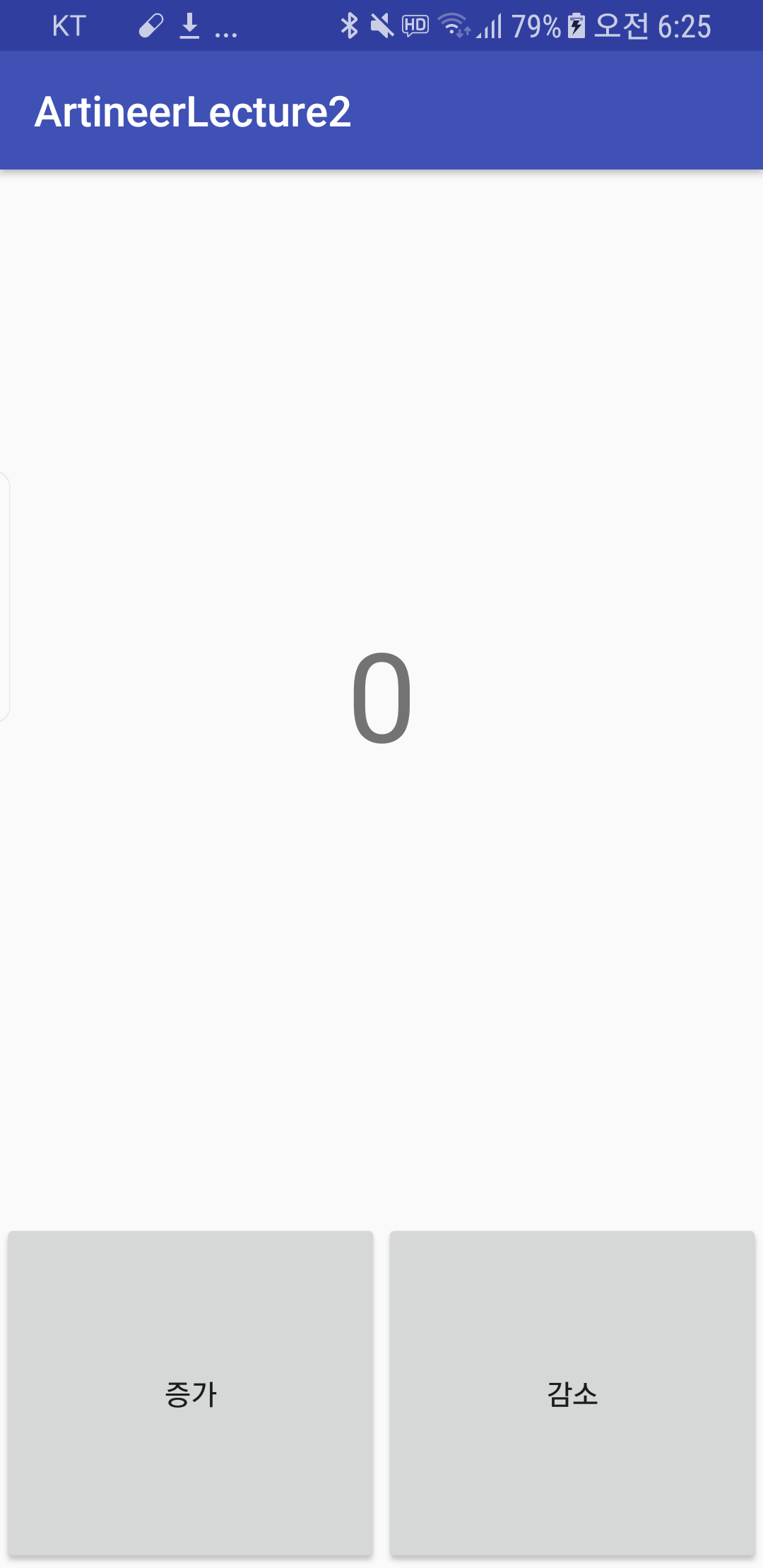 실습

android:layout_weight 활용하여 
<Button> 크기를 조절해보자
1
1
카운트 프로그램 (activity_main.xml)
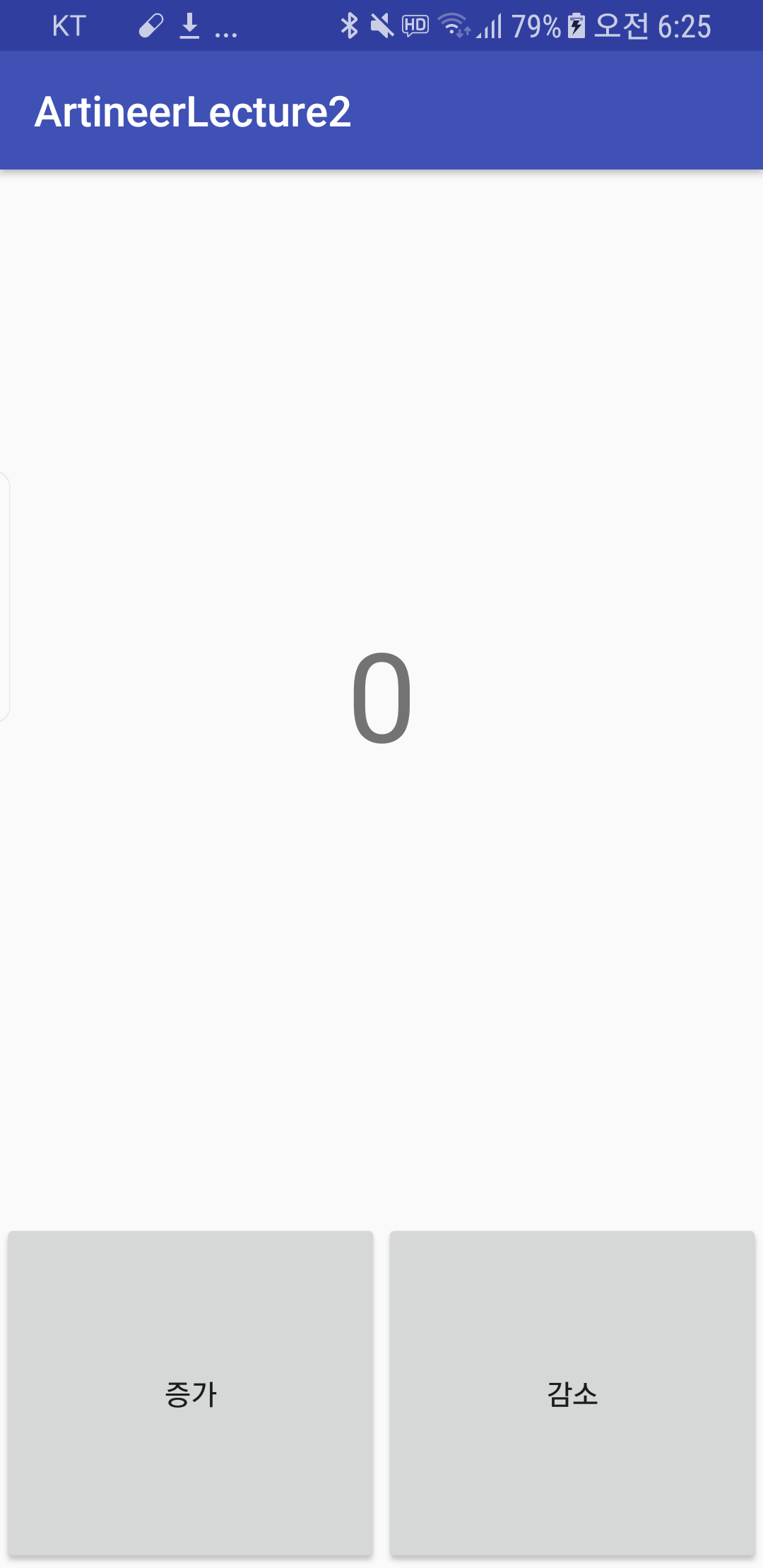 <TextView>의 각 속성들 알아보기


파란색 영역이 <TextView>의 영역

android:text 속성은 나타낼 글자를 적는다.

android:textSize 속성은 나타낼 글자의 크기를 조절

android:gravity 속성은 <TextView> 영역에서 글자가 어디로 정렬될지를 결정한다.
카운트 프로그램 (activity_main.xml)
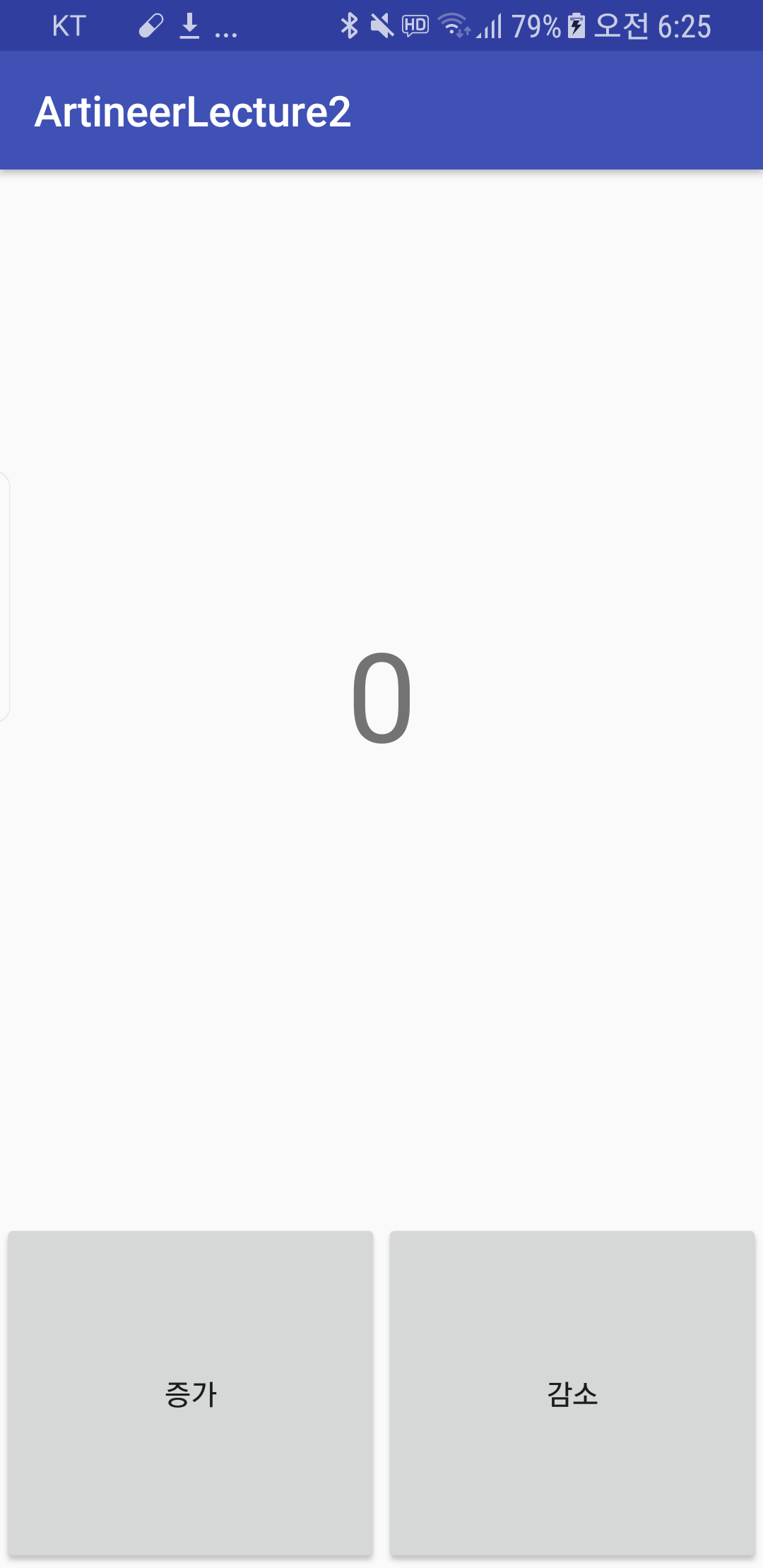 질문

<Button> 요소에 ‘증가’, ‘감소’같은 글자 요소는
어떤 속성을 추가하면 넣을 수 있을까?
android:text
WHY ?
서로 다른 뷰(버튼, 텍스트뷰…) 들이
 
어떻게 같은 속성을 가지고 있을까??
WHY ?
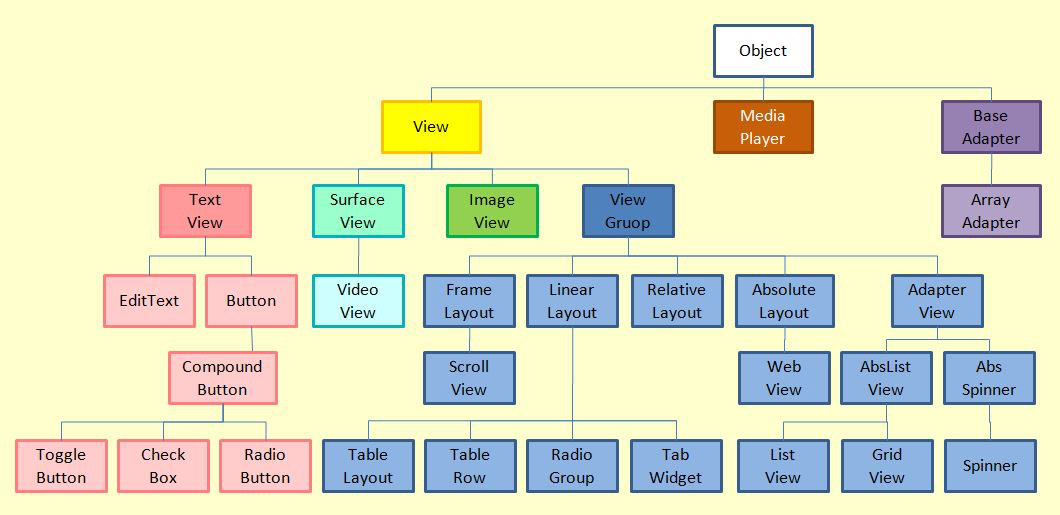 카운트 프로그램 (activity_main.xml)
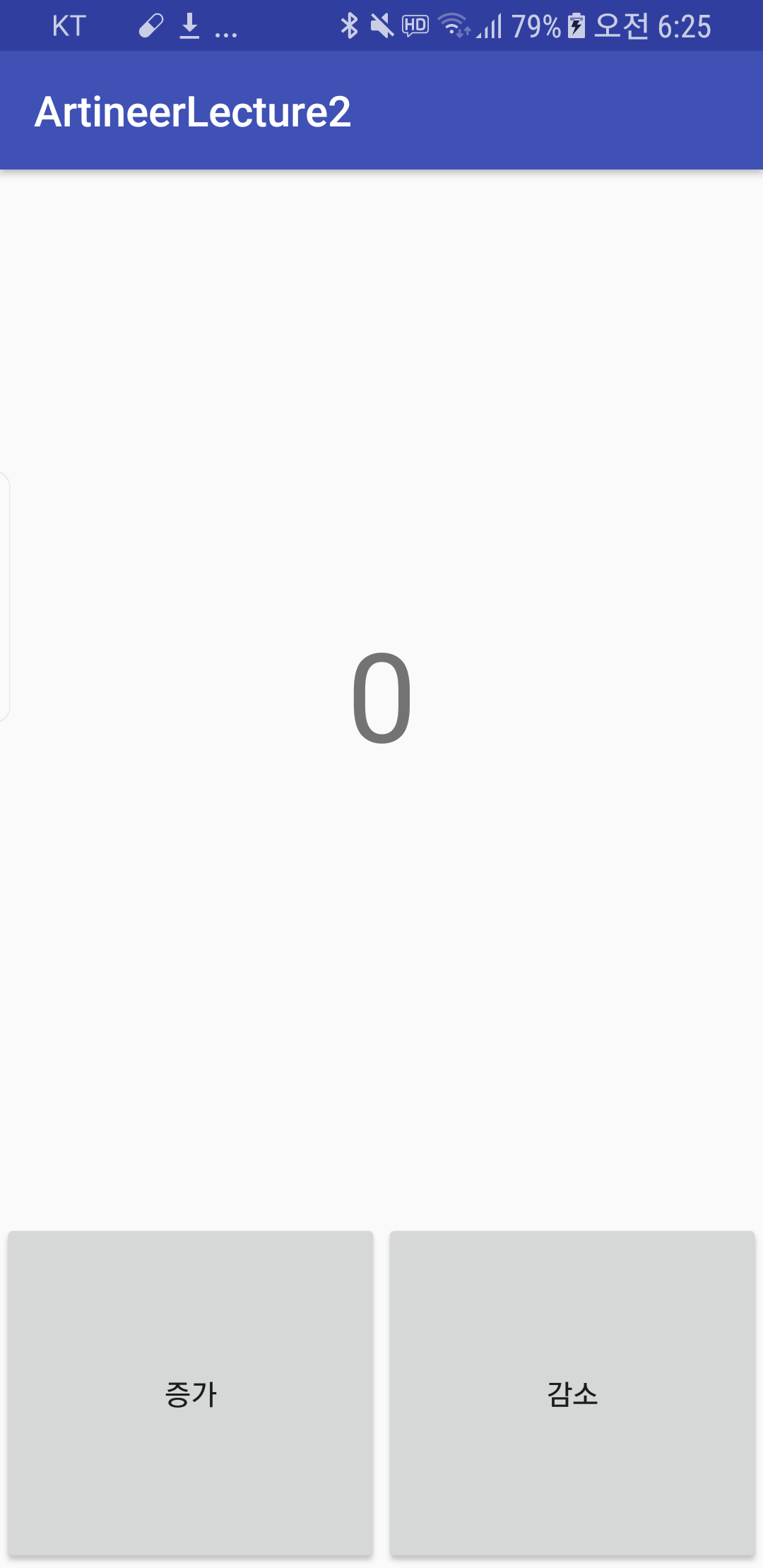 android:id 로 각 뷰에 이름을 부여해보자


<TextView> 는 ‘countDisplay’

<Button> 중 증가 버튼은 ‘countUp’

<Button> 중 감소 버튼은 ‘countDown’


Ex) android:id=“@+id/countDisplay”
카운트 프로그램 (activity_main.xml)
질문

이름을 부여하는 이유
MainActivity.java 파일에서 동적으로 조작하기 위해서
카운트 프로그램 (activity_main.xml)
<?xml version="1.0" encoding="utf-8"?><LinearLayout xmlns:android="http://schemas.android.com/apk/res/android"    android:orientation="vertical"    android:layout_width="match_parent"    android:layout_height="match_parent">    <TextView        android:id="@+id/countDisplay"        android:layout_width="match_parent"        android:layout_height="0dp"        android:layout_weight="3"        android:text="0"        android:textSize="30pt"        android:gravity="center"/>    <LinearLayout        android:orientation="horizontal"        android:layout_width="match_parent"        android:layout_height="0dp"        android:layout_weight="1">        <Button            android:id="@+id/countUp"            android:layout_width="0dp"            android:layout_height="match_parent"            android:layout_weight="1"            android:text="증가" />        <Button            android:id="@+id/countDown"            android:layout_width="0dp"            android:layout_height="match_parent"            android:layout_weight="1"            android:text="감소" />    </LinearLayout></LinearLayout>
카운트 프로그램 (MainActivity.java)
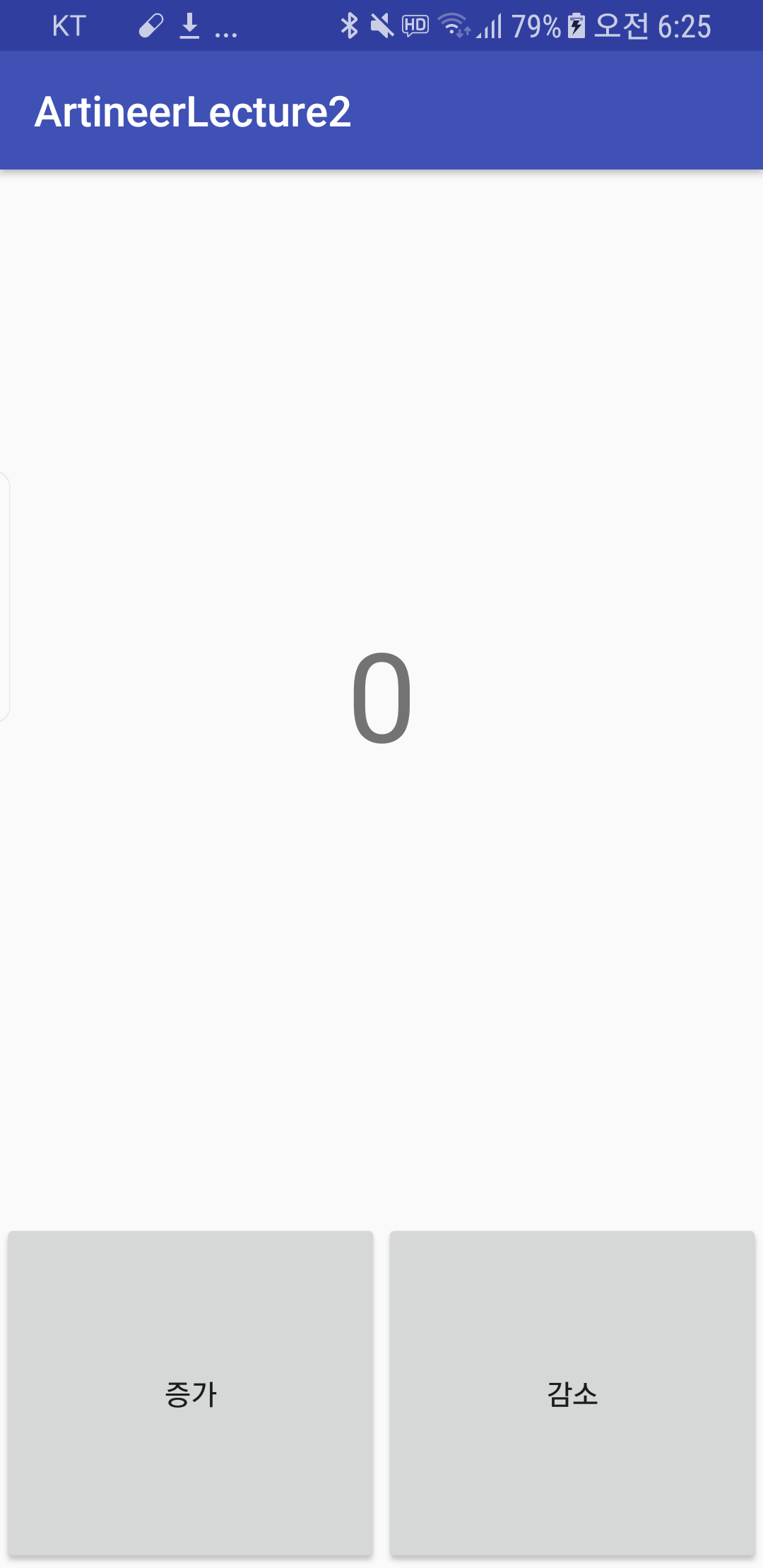 학습목표 (MainActivity.java)


변수 정의하기

findViewById()로 activity_main.xml과 연결하기

클릭관리자(View.onClickListener) 불러오기

onClick() 이란?

변수에 저장된 뷰와 클릭관리자 연결하기
카운트 프로그램 (MainActivity.java)
변수란?



자료형이란?
void main() {
        int a;

        printf(“a : %d”, a);
}
데이터를 저장할 수 있는 공간
int a;
데이터를 저장하는 방식, 형식
자료형
이름
카운트 프로그램 (MainActivity.java)
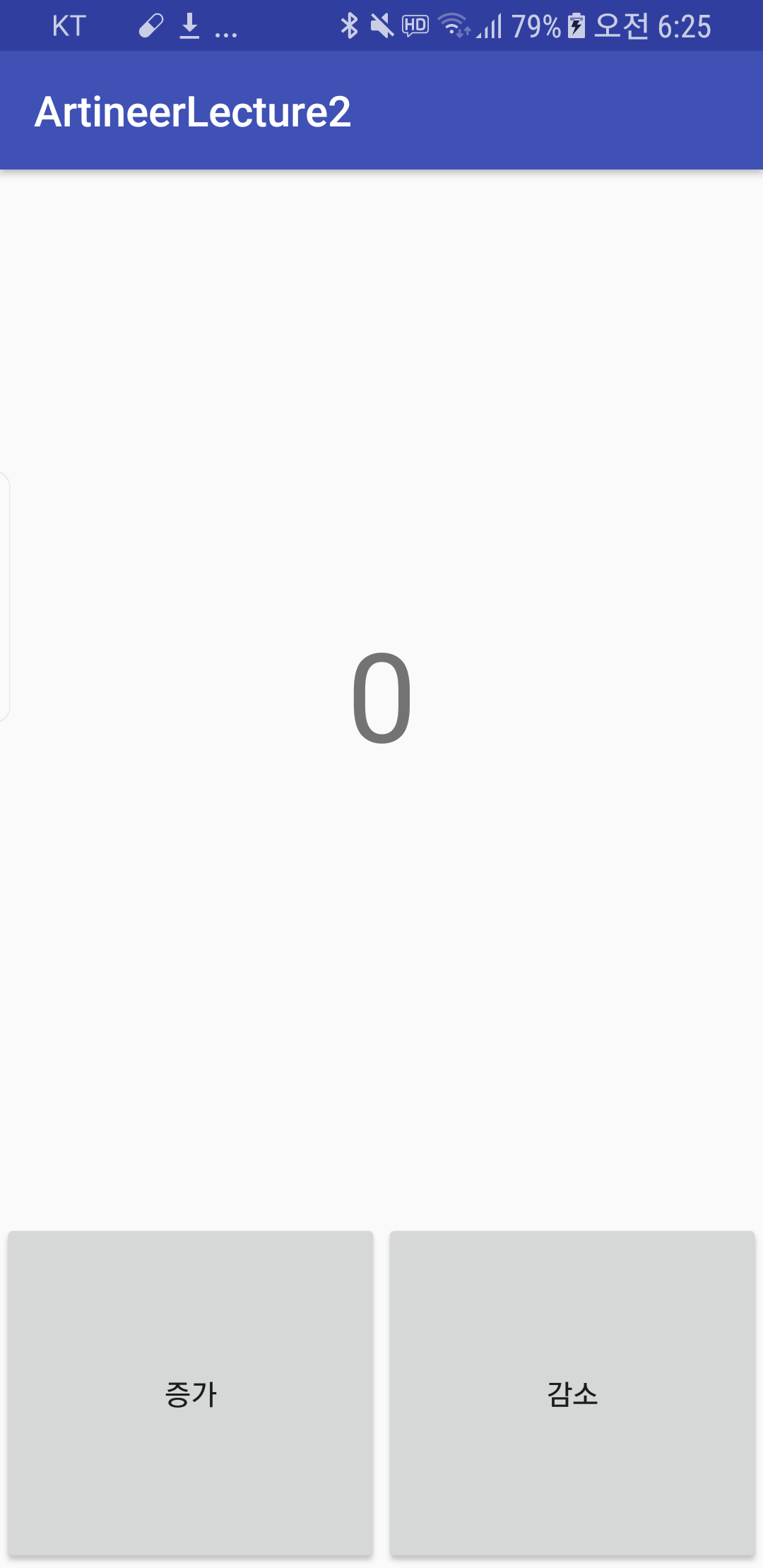 변수 정의 = 뷰가 저장될 공간 정의


TextView countDisplayTV;

Button countUpBtn;

Button countDownBtn;
카운트 프로그램 (MainActivity.java)
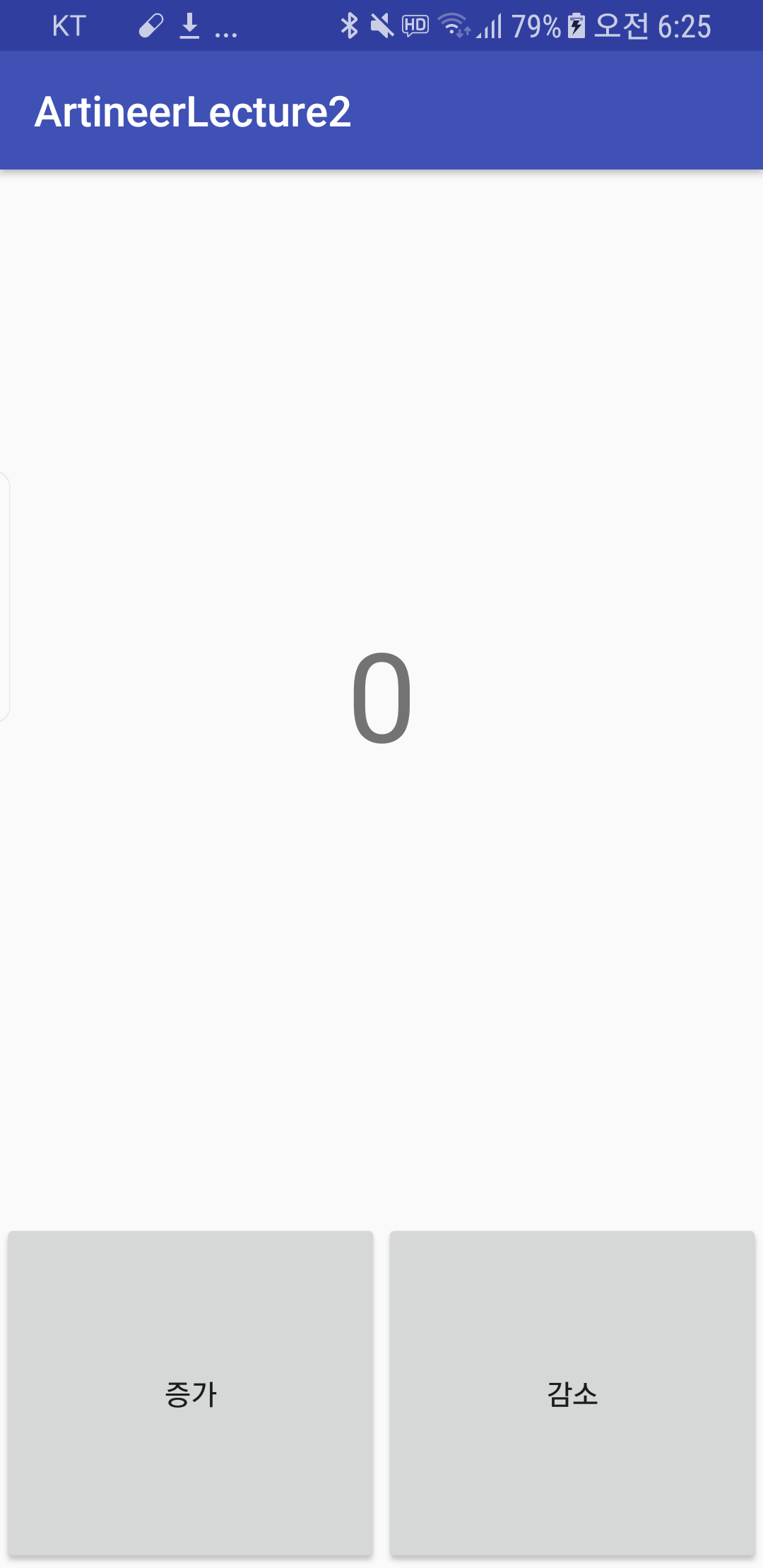 변수 와 activity_main.xml 뷰 연결


countDisplayTV = findViewById(R.id.countDisplay);

Button countUpBtn = findViewById(R.id.countUp);

Button countDownBtn = findViewById(R.id.countDown);
변수를 통해 동적으로 뷰를 조작 가능
카운트 프로그램 (MainActivity.java)
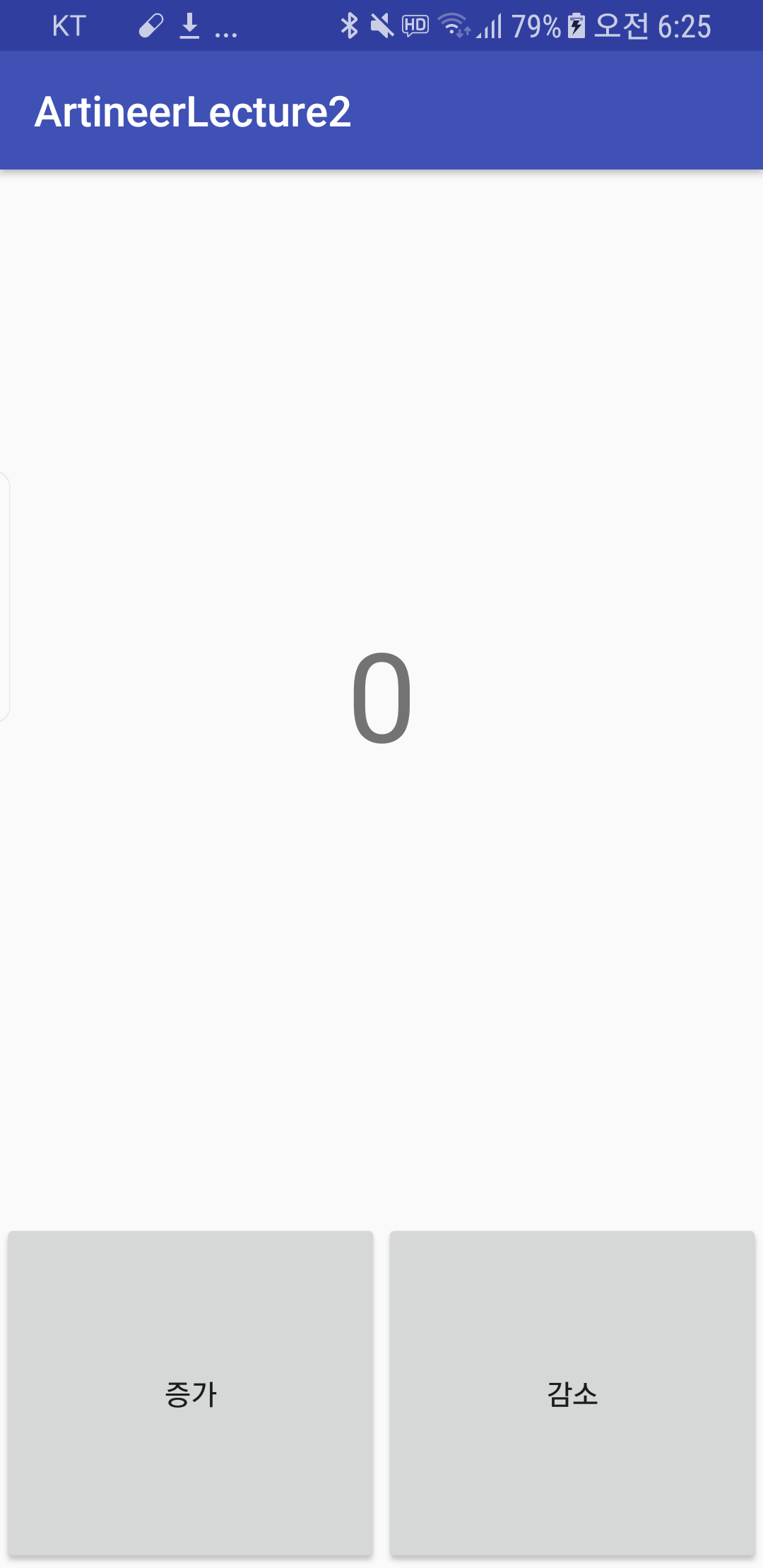 View.OnClickListener 설정하기



1. public class MainActivity extends AppCompatActivity -> 
public class MainActivity extends AppCompatActivity implements View.OnClickListener


2. View.OnClickListener 부분을 클릭하고 [alt+o]


3. onClick() 가져오기
카운트 프로그램 (MainActivity.java)
View.OnClickListener ?

뷰의 클릭 관리자

‘뷰’에게 ‘클릭’이라는 행위를 할때 까지 ‘듣고’있는 관리자

뷰에게 클릭 입력이 들어오면 onClick() 실행하는 관리자.
View
Click
Listener
카운트 프로그램 (MainActivity.java)
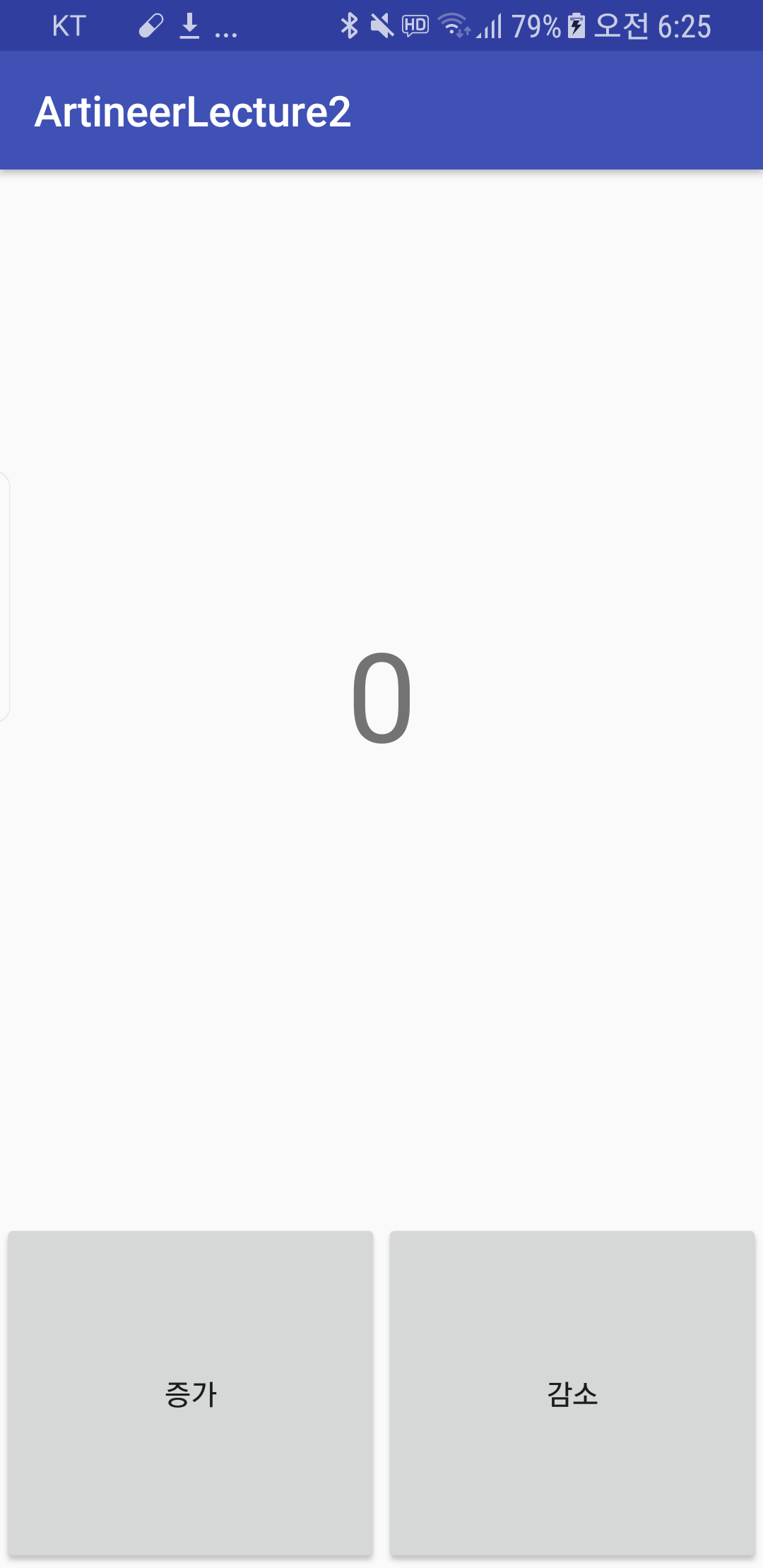 버튼 뷰들과 View.OnClickListener 연결



countUpBtn.setOnClickListener(this);

countDownBtn.setOnClickListener(this);


두 버튼을 클릭하게 되면 onClick() 실행
카운트 프로그램 (MainActivity.java)
onClick() 함수 내부 구현하기 [순서도]
Count 값 증가
countUpBtn 
Vs
countDownBtn
Click!!
Count 값
출력
Count 값 감소
카운트 프로그램 (MainActivity.java)
void switchExample(num) {
        switch(num) {
	case 1 :
	        printf(“1 입니다.”);
	        break;
	case 2 :
	        printf(“2 입니다.”);
	        break;
	case 3 :
	        printf(“3 입니다.”);
	        break;
        }
}
onClick() 함수 내부 구현하기 [유사코드]
public void onClick(View view) {
    switch(버튼의 id값) {        case 증가 버튼 id:            카운트 값 증가
	break        case 감소 버튼 id:            카운트 값 감소
	break    }    카운트 값 출력}
카운트 프로그램 (MainActivity.java)
클릭 때 마다 수정되는 카운트 값을 저장할 공간이 필요



int countValue = 0;

변수 선언
onClick() 함수 내부 구현하기 [유사코드]
TextView countDisplayTV;Button countUpBtn;Button countDownBtn;
// 변수 선언부 밑에 countValue 변수 추가int countValue = 0;
카운트 프로그램 (MainActivity.java)
버튼의 id 값을 가져오는 함수 = view.getId()

증가 버튼 id = R.id.countUp

카운트 값 증가 = countValue++;

감소 버튼 id = ?

카운트 값 감소 = ?

카운트 값 출력 = countDisplay.setText(countValue + “”)
onClick() 함수 내부 구현하기 [소스코드]
public void onClick(View view) {
    switch(view.getId()) {        case R.id.countUp:           	countValue++;
	break;        case R.id.countDown:
	countValue--;
	break;    }    countDisplay.setText(countValue+””);}
카운트 프로그램 (MainActivity.java)
public class MainActivity extends AppCompatActivity implements View.OnClickListener {    TextView countDisplayTV;    Button countUpBtn;    Button countDownBtn;    int countValue = 0;    @Override    protected void onCreate(Bundle savedInstanceState) {        super.onCreate(savedInstanceState);        setContentView(R.layout.activity_main);        countDisplayTV = findViewById(R.id.countDisplay);        countUpBtn = findViewById(R.id.countUp);        countDownBtn = findViewById(R.id.countDown);        countUpBtn.setOnClickListener(this);        countDownBtn.setOnClickListener(this);    }    @Override    public void onClick(View view) {        switch(view.getId()) {            case R.id.countUp :                countValue++;                break;            case R.id.countDown :                countValue--;                break;        }        countDisplayTV.setText(countValue+"");    }}
Summary
데이터를 저장할 수 있는 공간을 (         ) 라 한다.
변수
Summary
activity_main.xml 에서 뷰들의 크기를 비율로써

조절할 수있는 속성은 무엇인가?
android:layout_weight
Summary
activity_main.xml 에서 뷰들에게 이름을 부여하는

 기능을 가진 속성은 무엇인가?
android:id
Summary
android:text 속성은 원래 <TextView>의 속성이지만

 <Button>도 사용 가능하다. 왜 그러한가?
<Button> 이 <TextView>의 자식이기 때문
Summary
activity_main.xml 에 있는 뷰들과 id를 기반으로 하여 

연결을 도와주는 함수를 (                         ) 한다.
findViewById()
Summary
‘뷰에게 클릭이라는 행위를 할때 까지 듣고있는

관리자’라고 불리는 이것은 무엇인가 ?
View.OnClickListener
Summary
onClick() 함수에서 뷰의 id 값을 

얻기 위해 사용하는 함수는 무엇인가?
view.getId()
과제 -계산기 프로그램
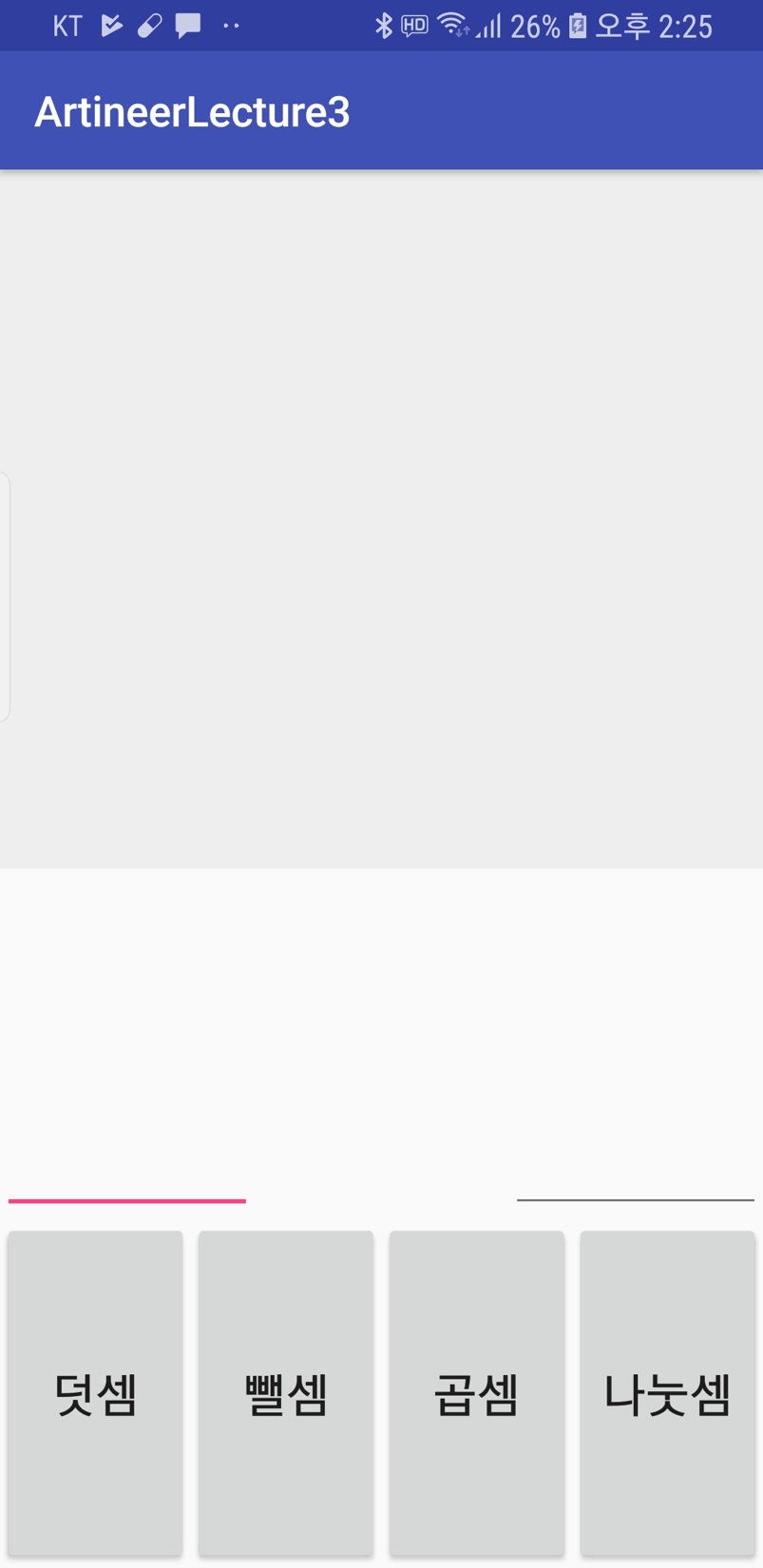 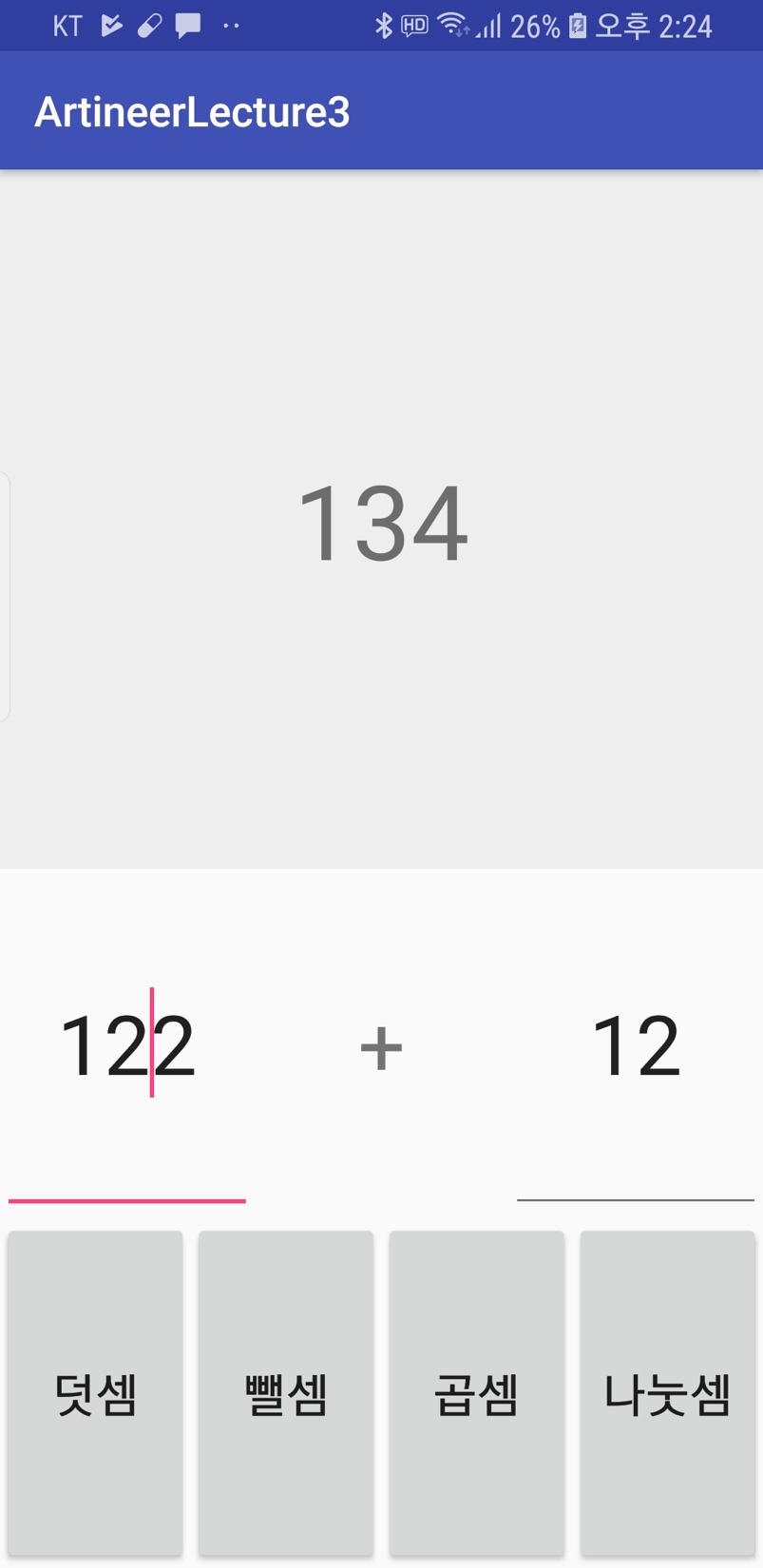 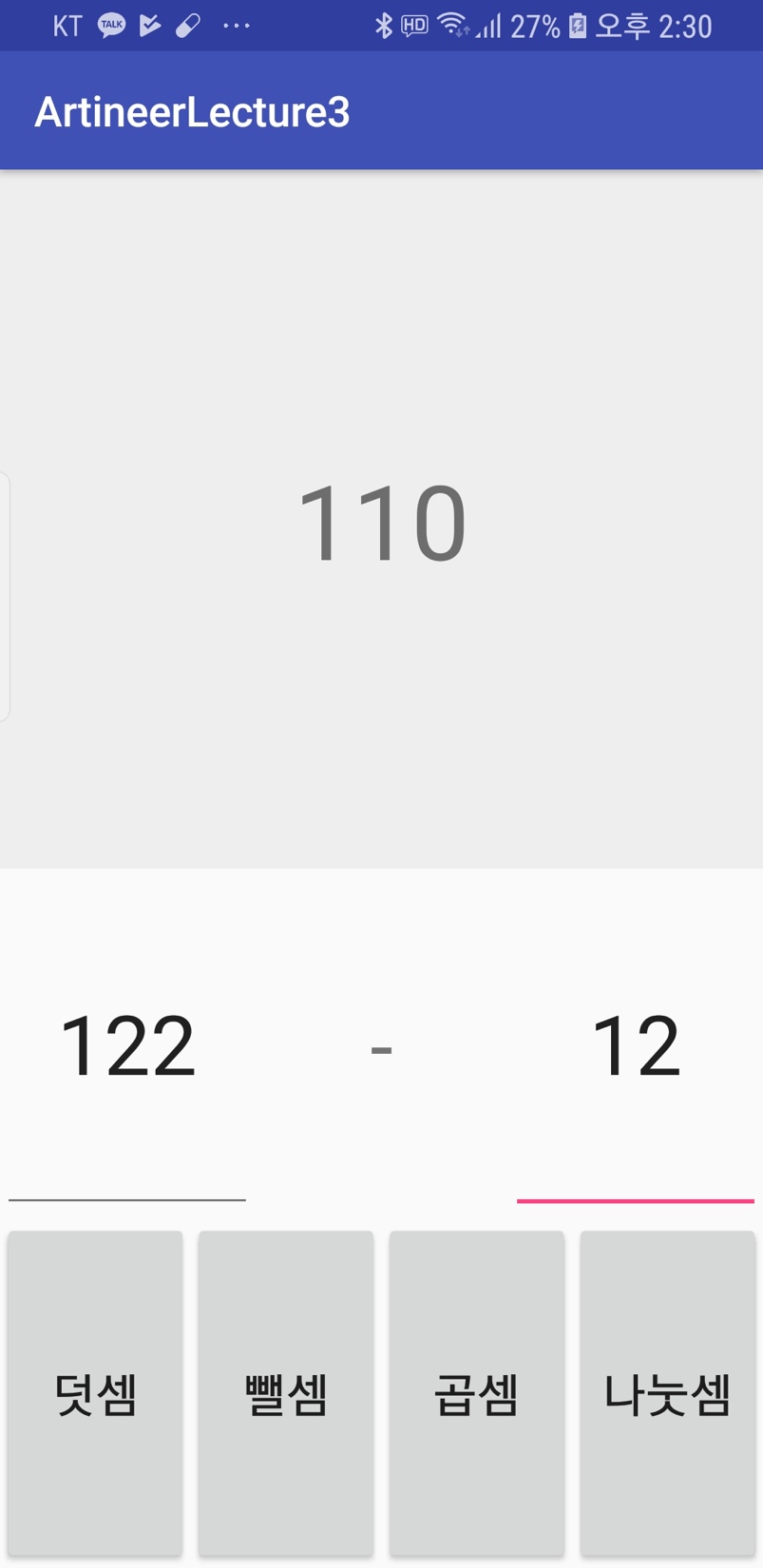 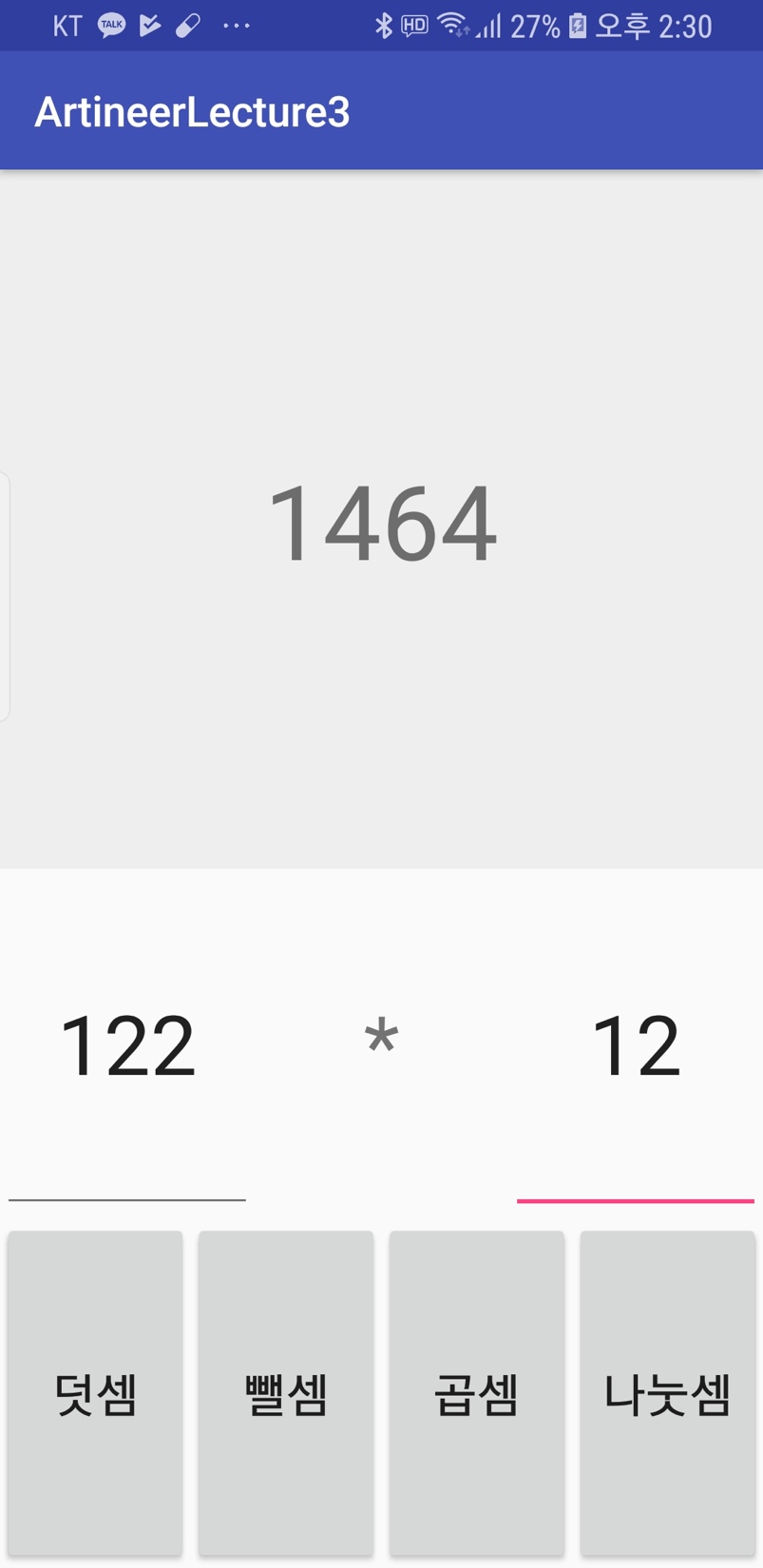 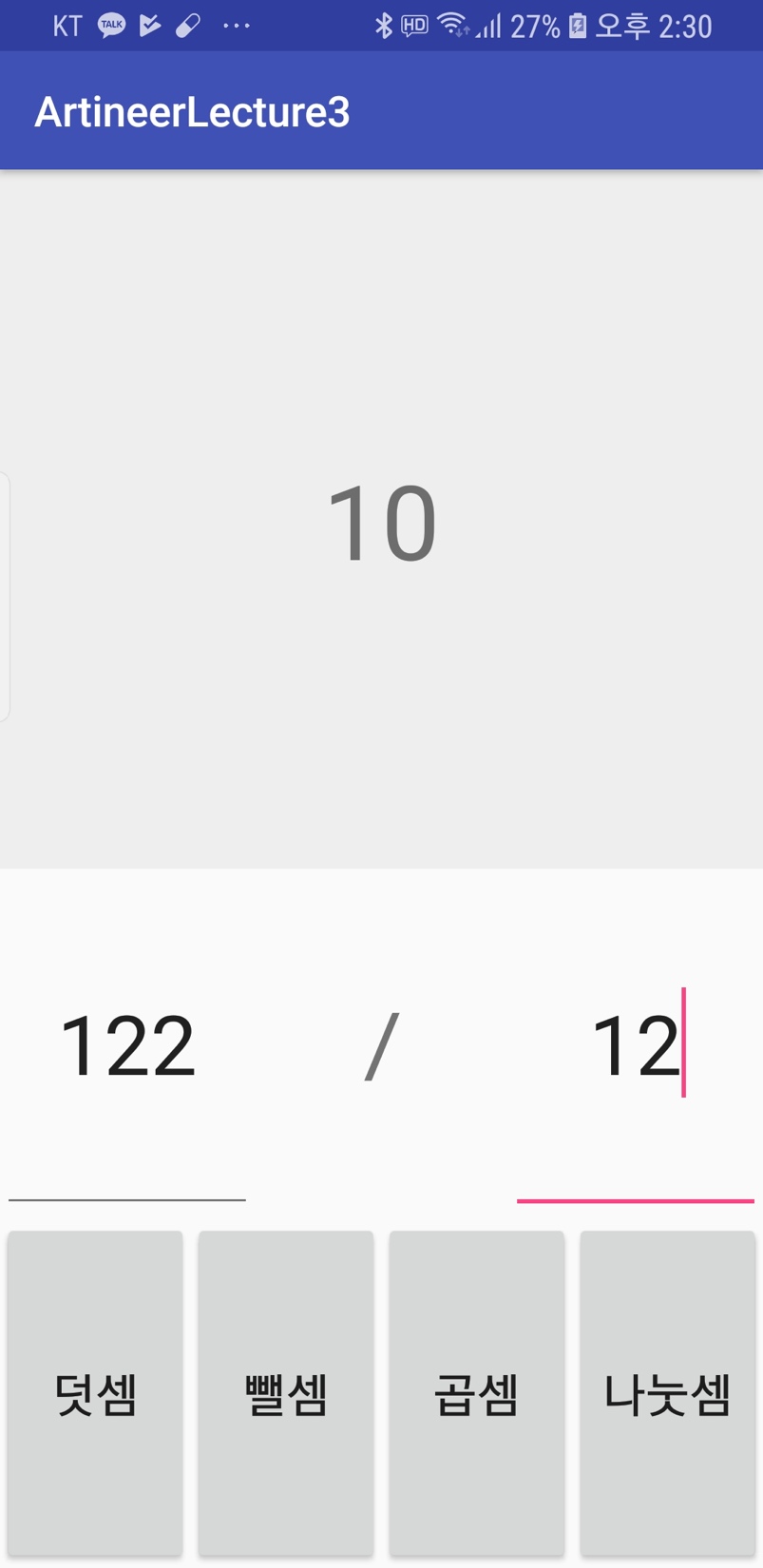 과제 -계산기 프로그램
Hint.
<LinearLayout>
	<TextView />
	<LinearLayout>
		<EditText />
		<TextView />
		<EditText />
	</LinearLayout>
	<LinearLayout>
		<Button />
		<Button />
		<Button />
		<Button />
	</LinearLayout>
</LinearLayout>
Step 1. <LinearLayout> 을 중첩하여 디자인 틀 잡기
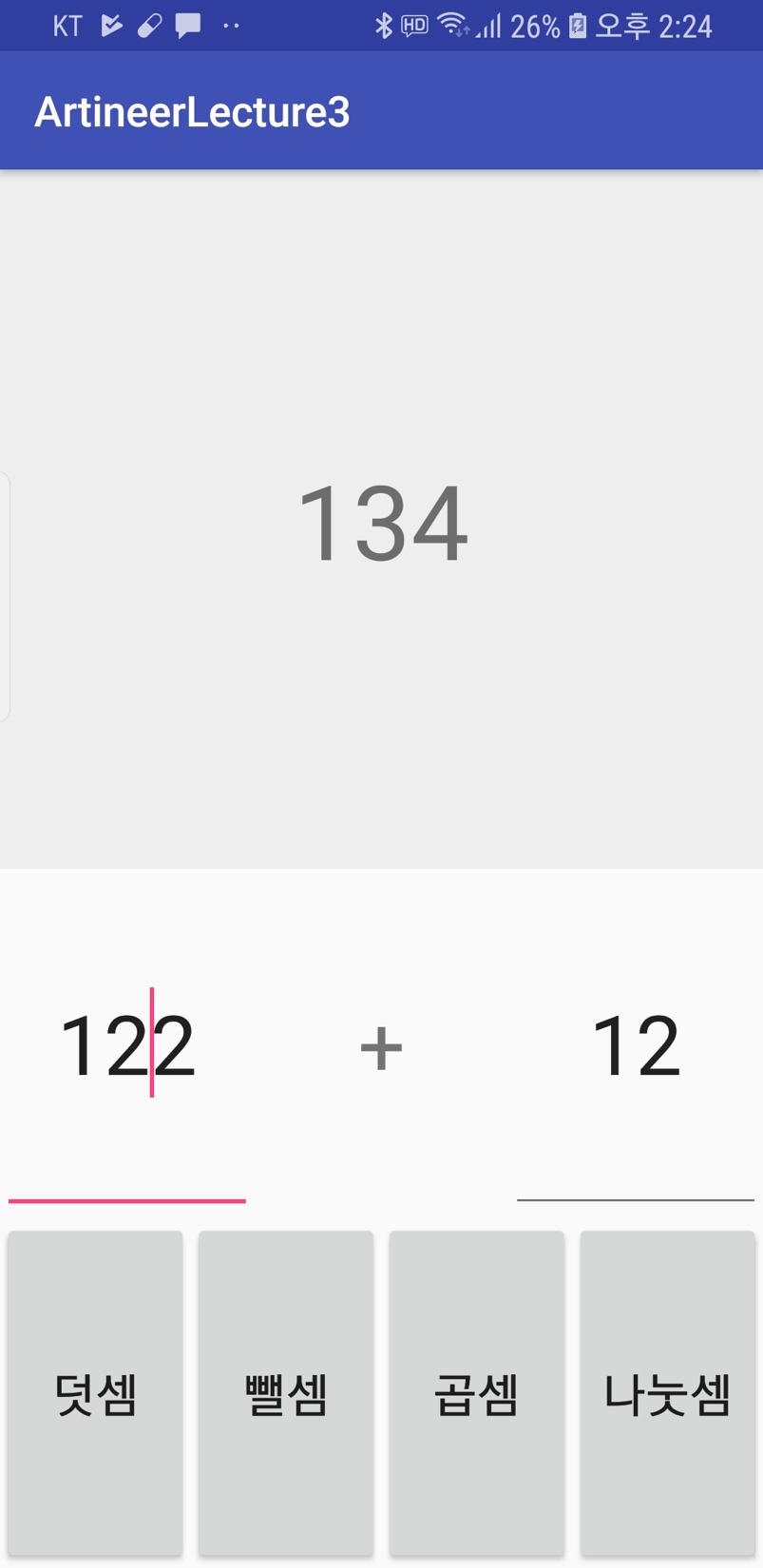 과제 -계산기 프로그램
Hint.
<LinearLayout>
	<TextView />
	<LinearLayout>
		<EditText />
		<TextView />
		<EditText />
	</LinearLayout>
	<LinearLayout>
		<Button />
		<Button />
		<Button />
		<Button />
	</LinearLayout>
</LinearLayout>
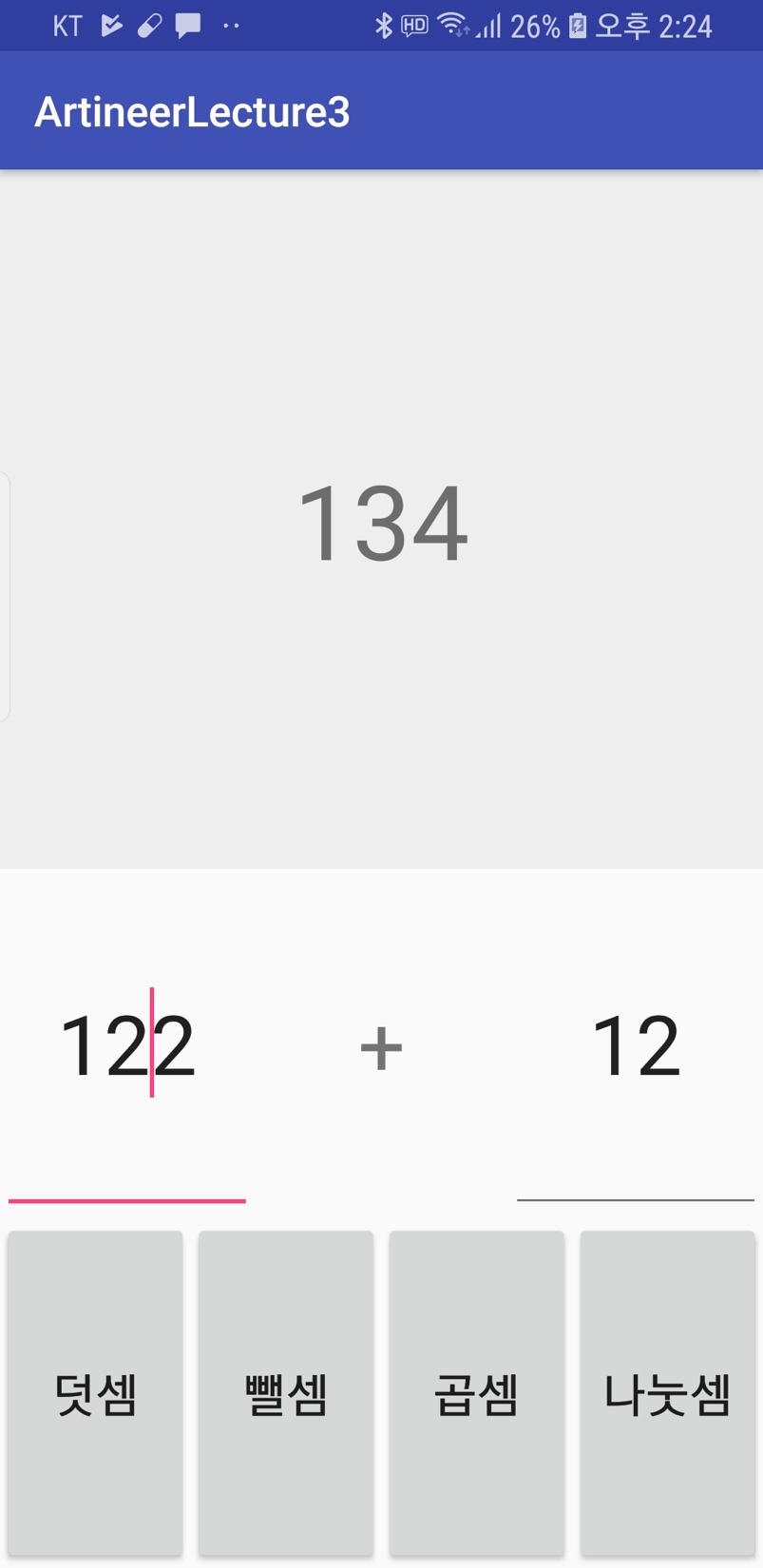 Step 2. 각 뷰에 

android:orientation, 
android:layout_width,
android:layout_height,
android:layout_weight

활용하여 다음과 같은 모양
 나오도록 디자인 해보자
과제 -계산기 프로그램
HINT.


색을 넣을 때에는
RGB 코드를 활용하여 
넣을 수 있다.

빨간색은 #110000
초록색은 #001100
회색은 #aaaaaa
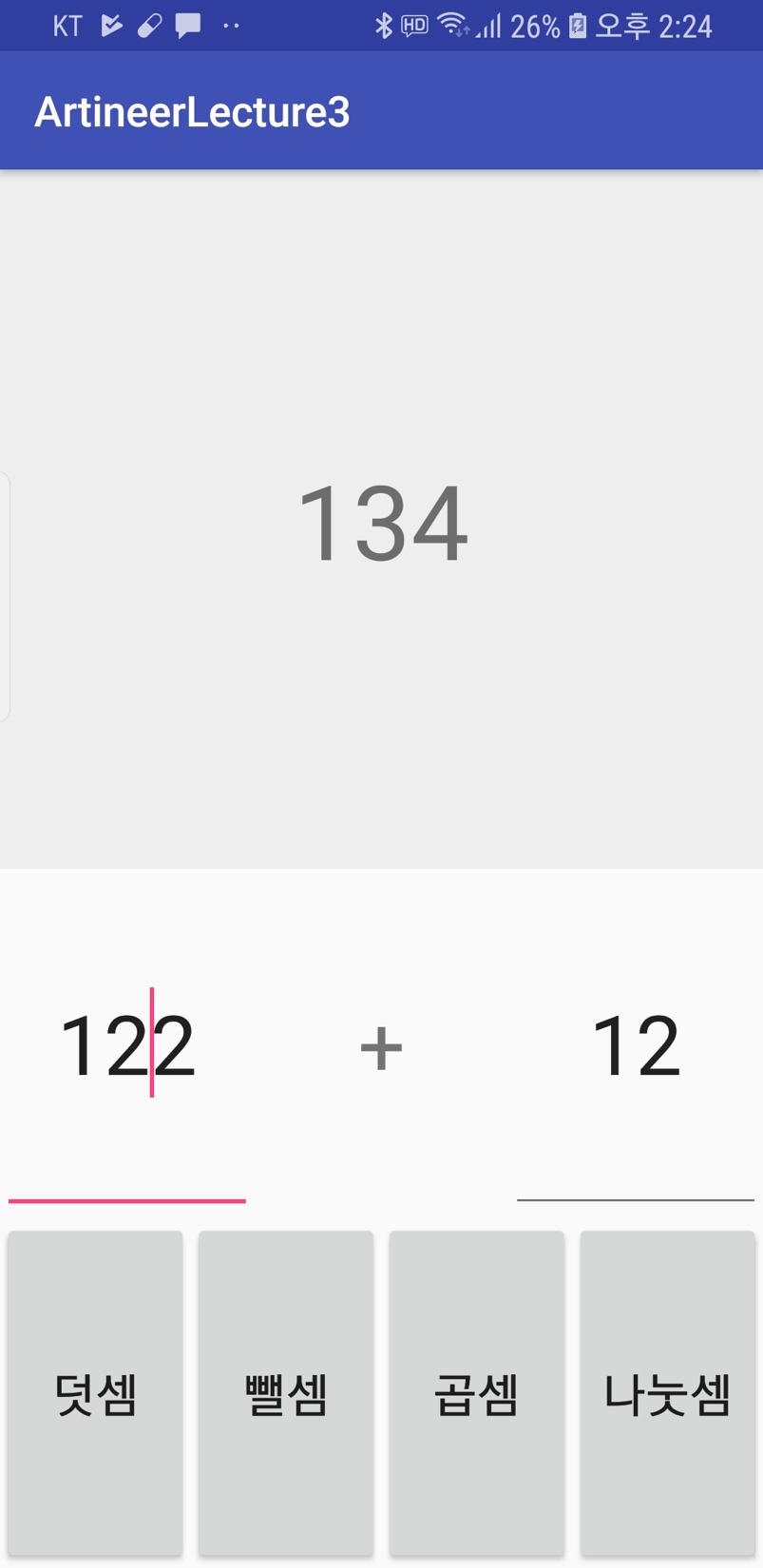 Step 3. 

결과가 나오는 <TextView>는 배경색이 회색이다.

android:background 속성을 활용하여 바꾸어 보자.
과제 -계산기 프로그램
HINT.

<EditText>
<TextView>
<Button>
의 뷰들에게
이름을 지정해보자
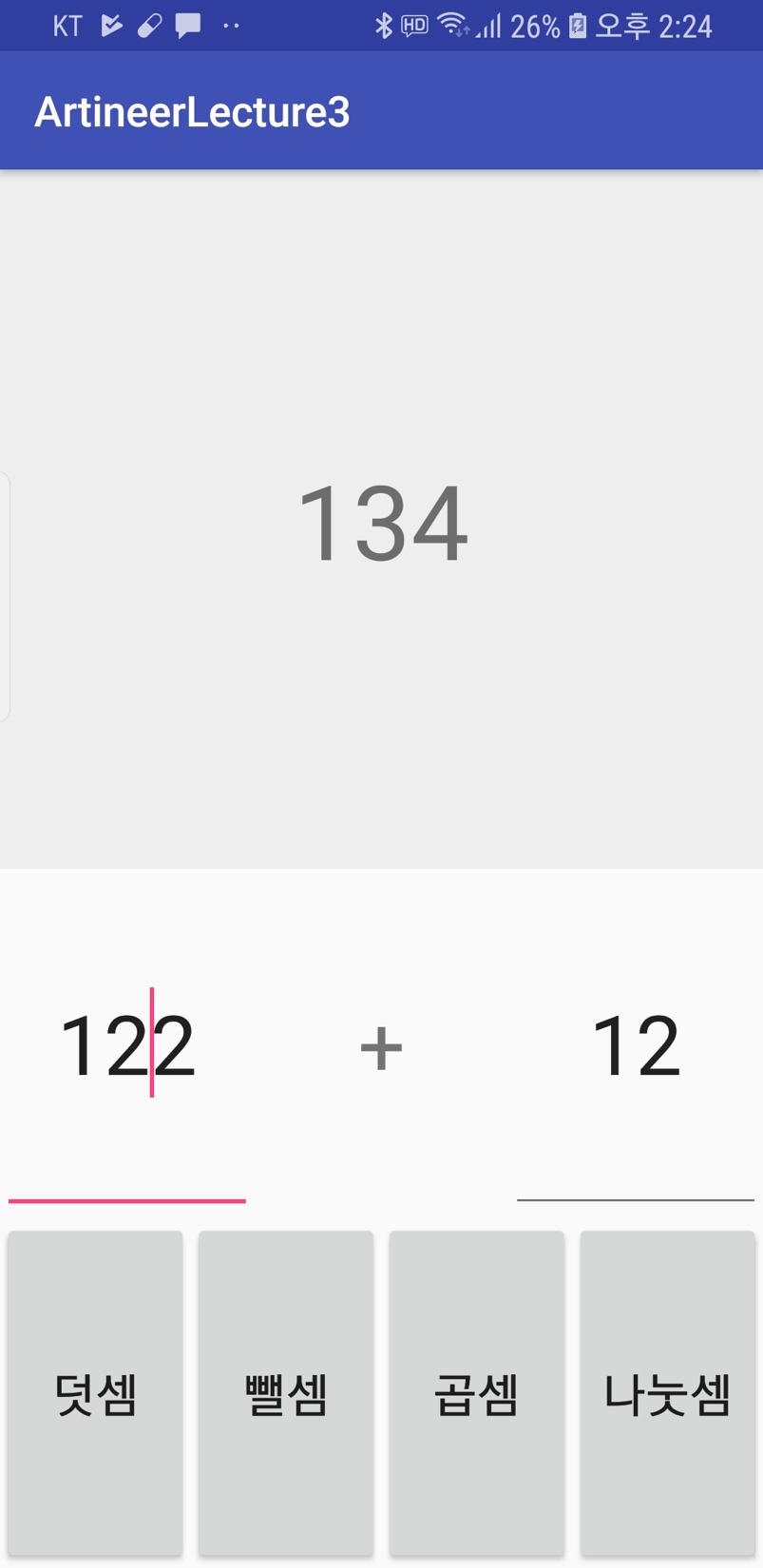 Step 4. 

android:id 속성을 활용해서 각 뷰들에 이름을 지정해주자

(최소 8개 뷰에 이름이 필요)
과제 -계산기 프로그램
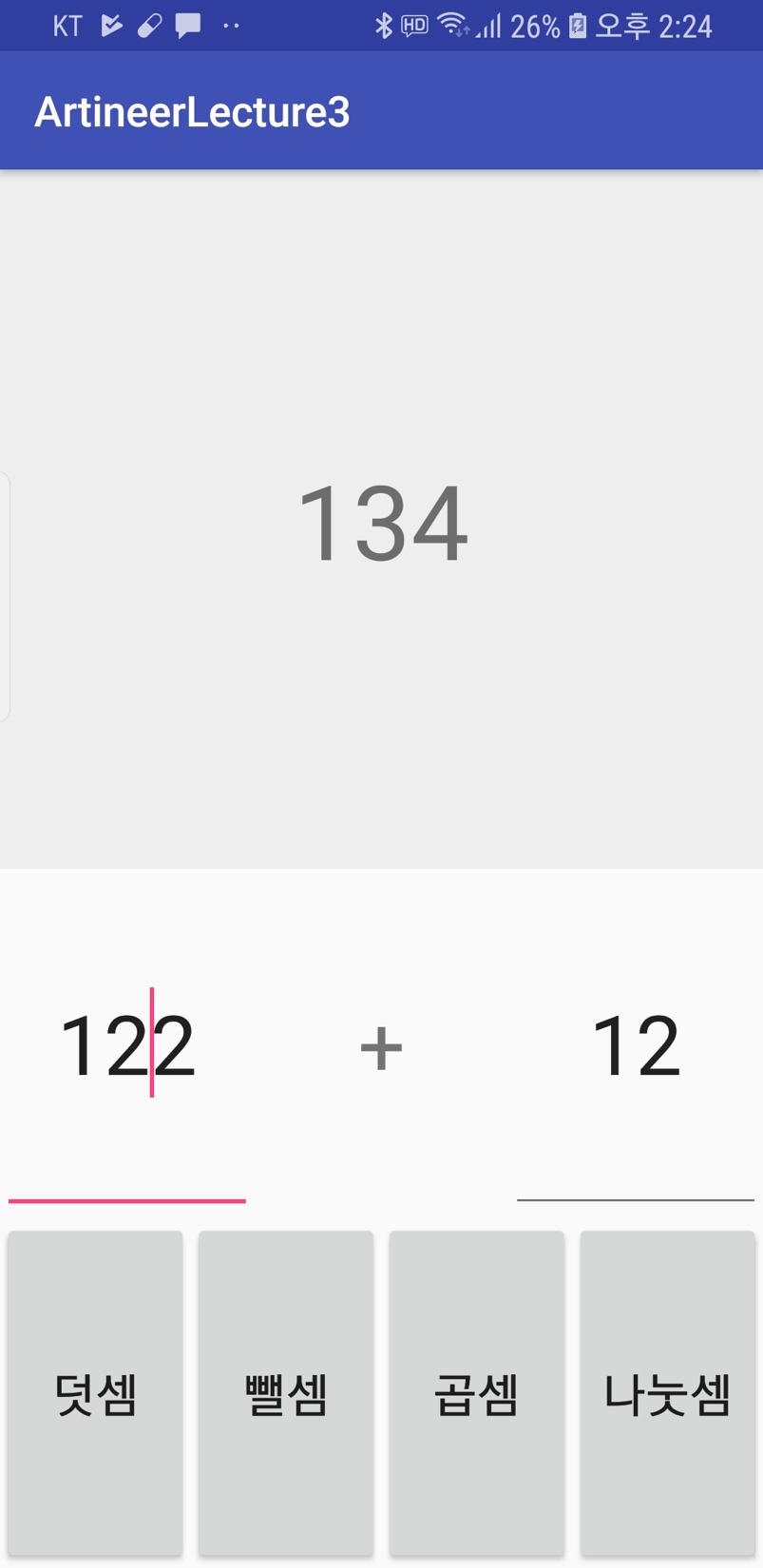 Step 5. 

변수를 선언해보자!!

(최소 8개 변수가 필요)
과제 -계산기 프로그램
HINT.



사용예시
result = (TextView)findViewById(R.id.result)
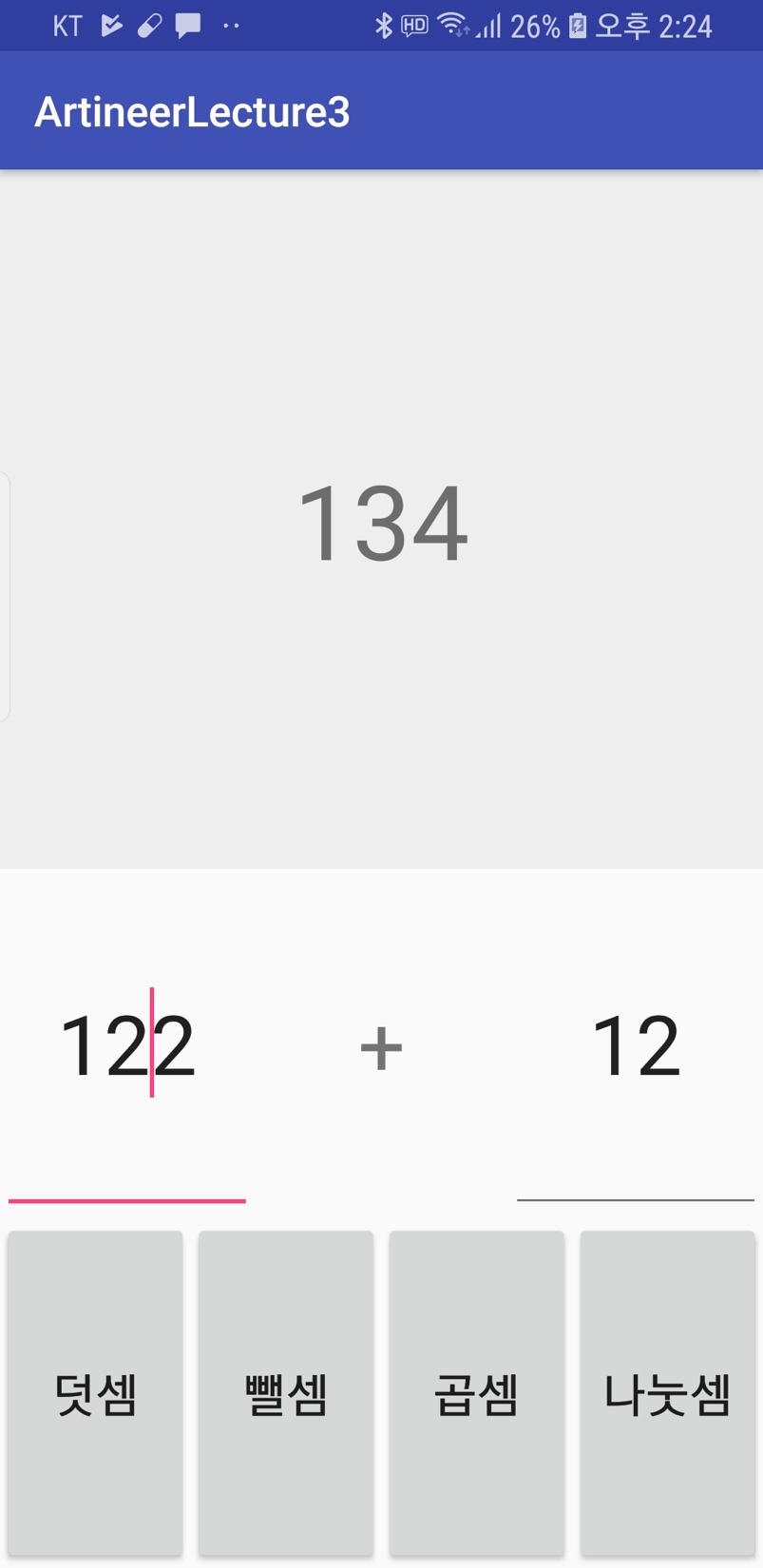 Step 6. 

findViewById() 사용하여 뷰와
 변수와 연결하자!
변수
뷰 id
과제 -계산기 프로그램
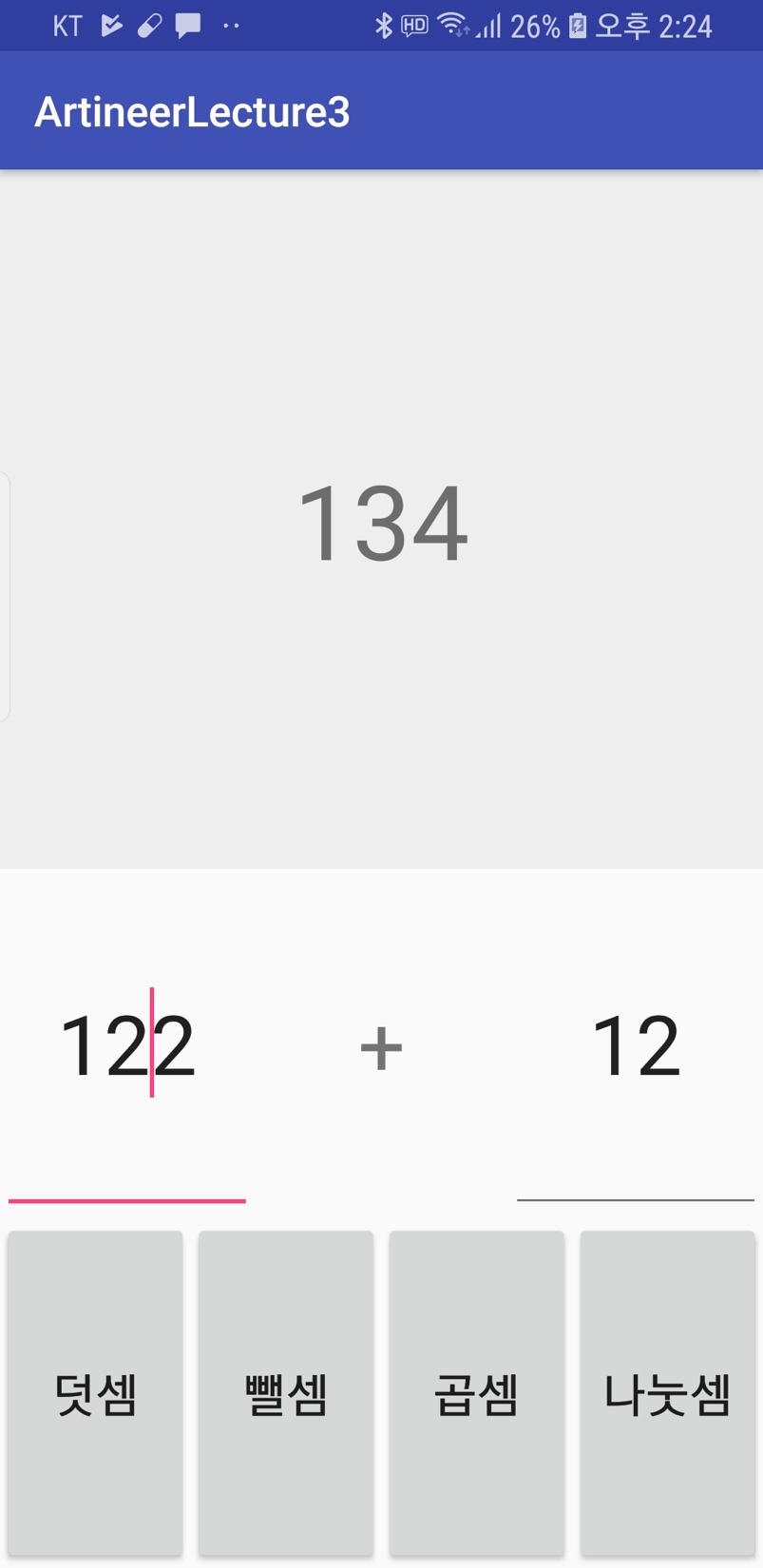 Step 7.
View.onClickListener(버튼관리자)를 불러오자.

onClick() 불러오자.

setOnClickListener()을 활용해 버튼과 연결하자.
과제 -계산기 프로그램
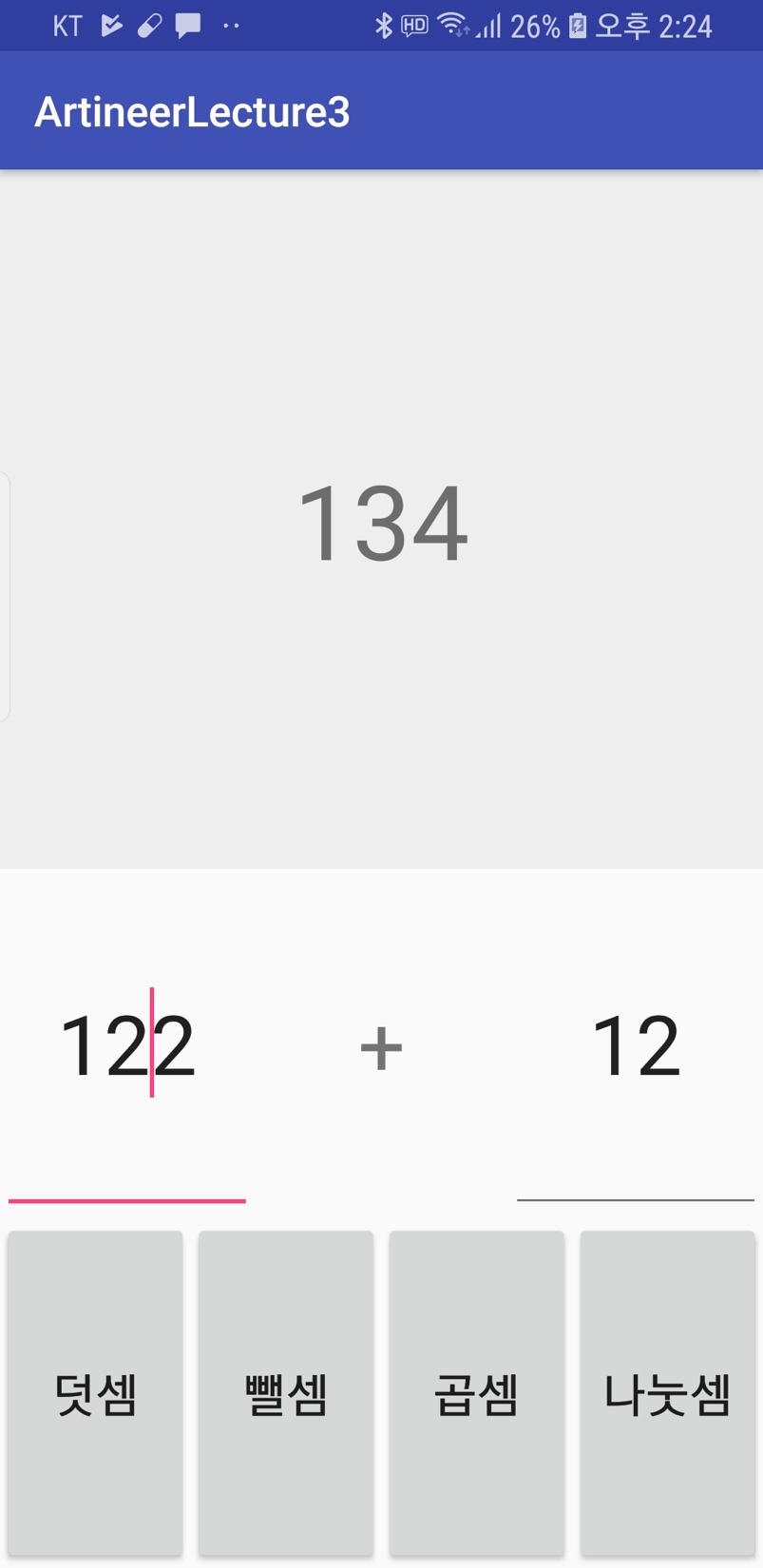 Step 8.

onClick() 안에 로직을 채워보자